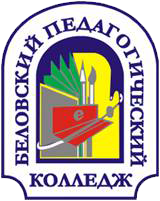 Государственное профессиональное образовательное учреждение 
«Беловский педагогический колледж»
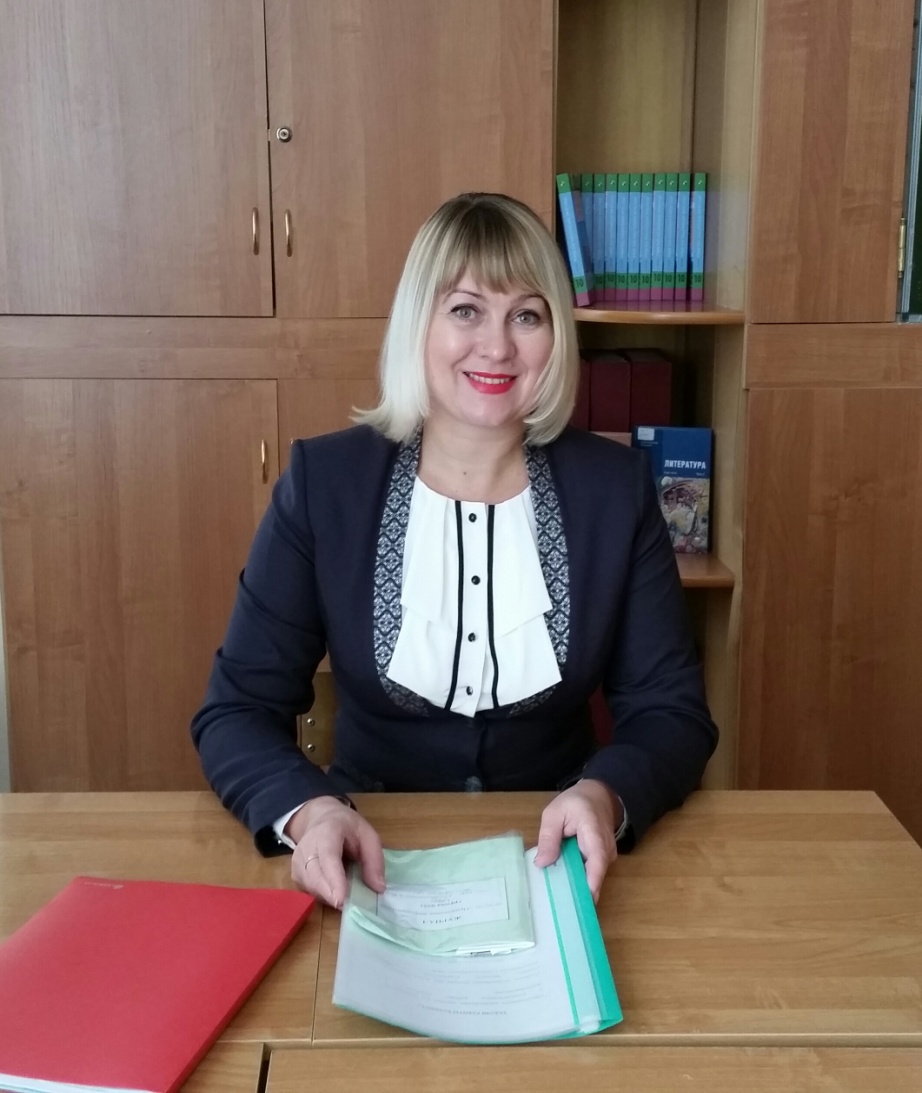 Гонина 
      Татьяна       Николаевна,
преподаватель
русского языка и литературы
высшей квалификационной категории
г.Белово,
2022
Общие сведения
Образование  - высшее, 
Кемеровский государственный университет, 
специальность 
«Русский язык и литература», 
квалификация 
«Филолог. Преподаватель»- 1997  год 
Стаж педагогической работы 
(по специальности)- 25 лет 
Общий трудовой стаж - 25 лет 
В данной должности- 21 год 
В данном учреждении  -21 год
Занимаемая должность на момент аттестации и дата назначения на эту должность – преподаватель с  18.06.2001 г.
Результаты освоения обучающимися образовательных программ по итогам мониторингов
Результаты освоения обучающимися образовательных программ по итогам мониторингов(УД Литература)
Результаты освоения обучающимися образовательных программ по итогам мониторингов
Результаты освоения обучающимися образовательных программ по итогам мониторингов
УД Родная литература
Результаты ВПР  по русскому языку
Выявление развития у обучающихся способностей к научной  и  творческой деятельности
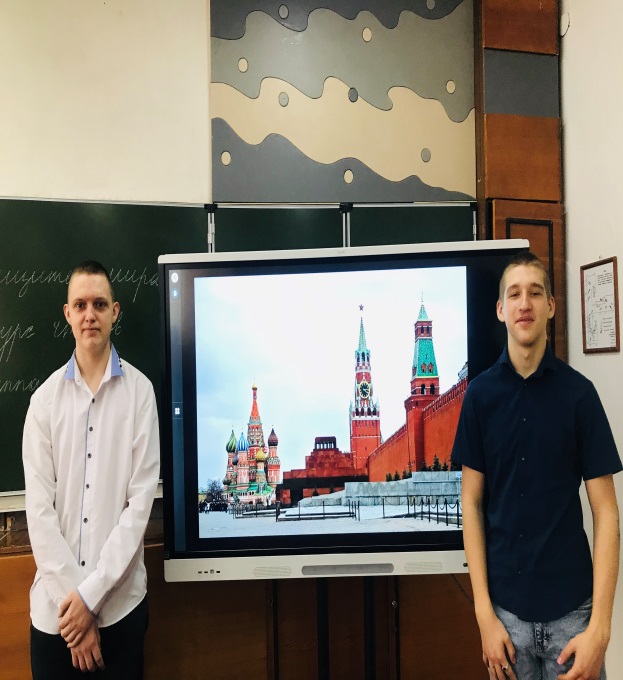 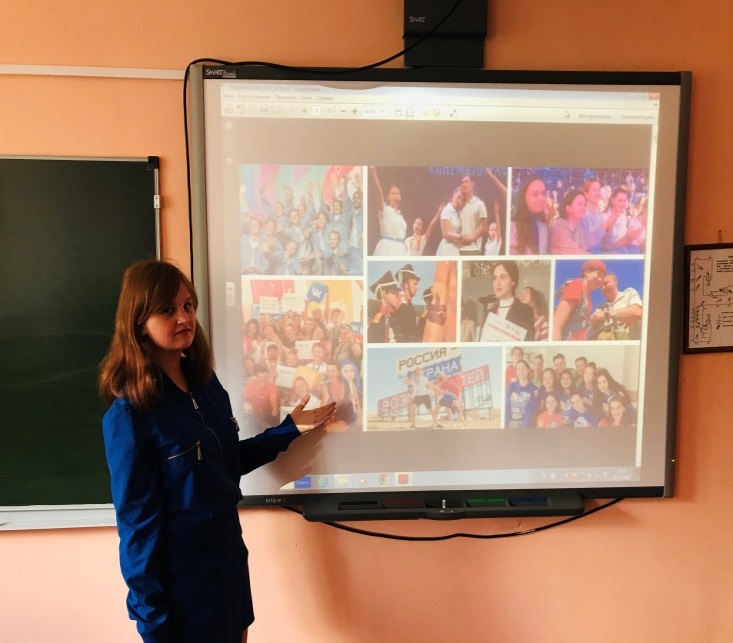 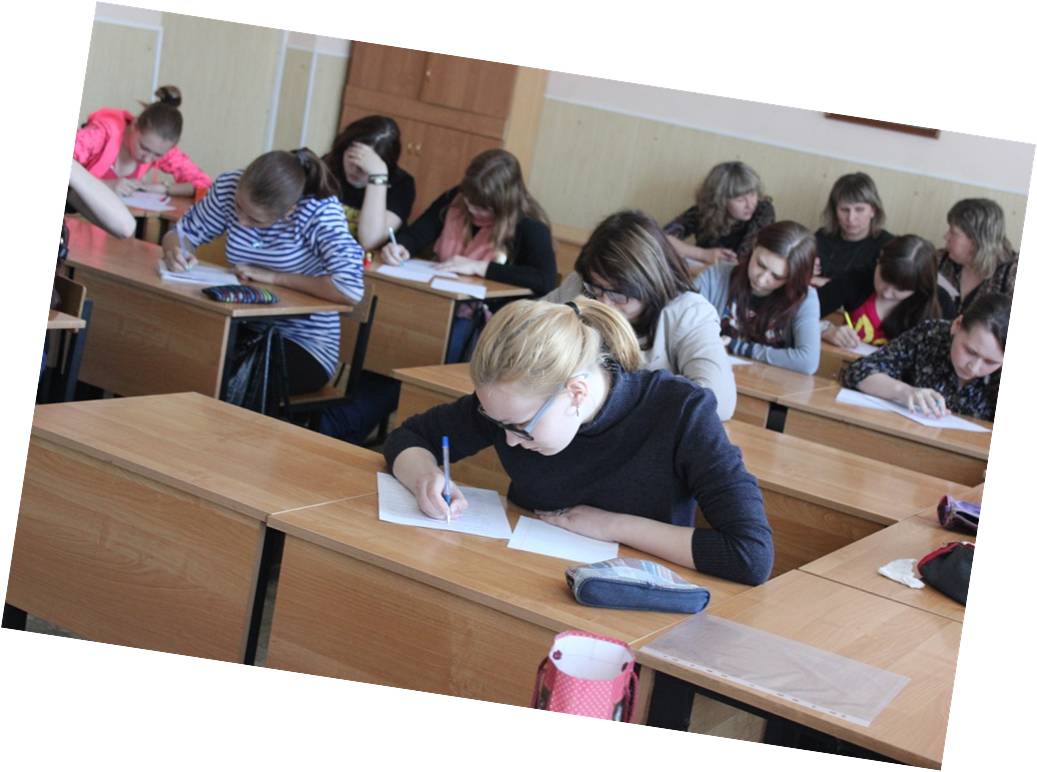 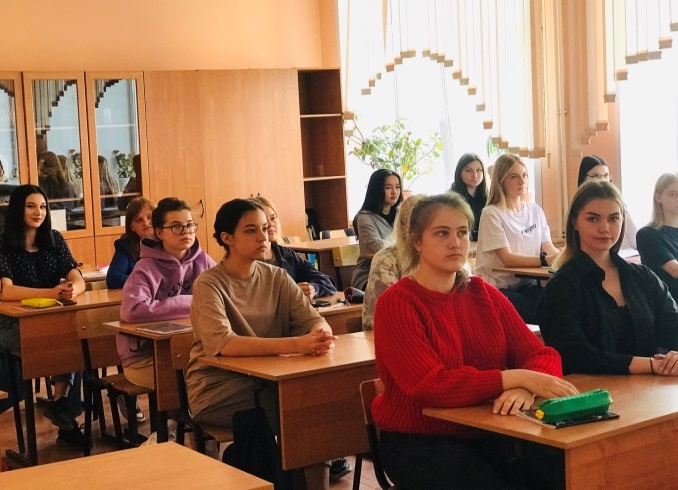 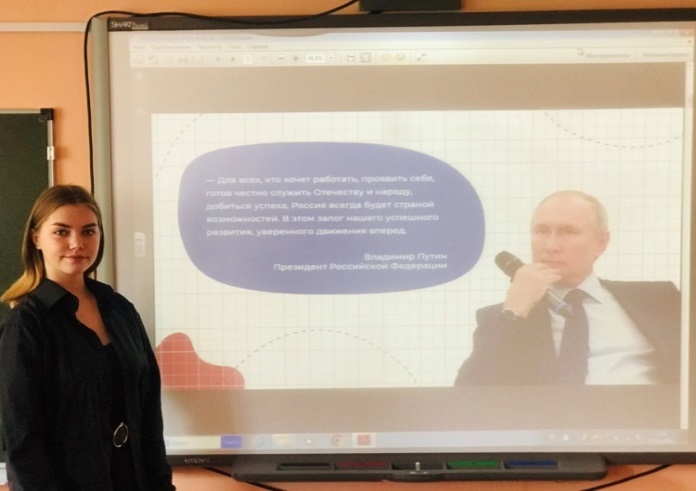 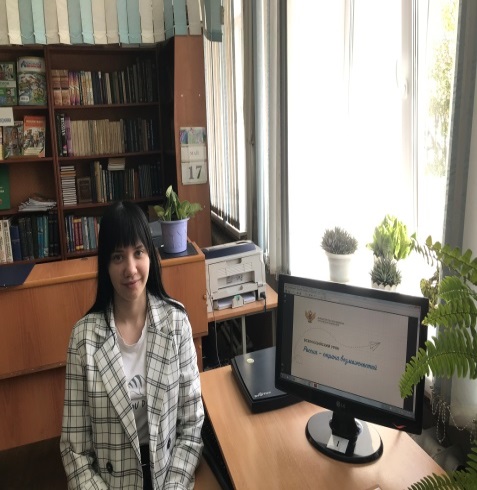 Внеурочны мероприятия
Внеурочные мероприятия
Выявление развития у обучающихся способностей к учебной  и  творческой деятельности
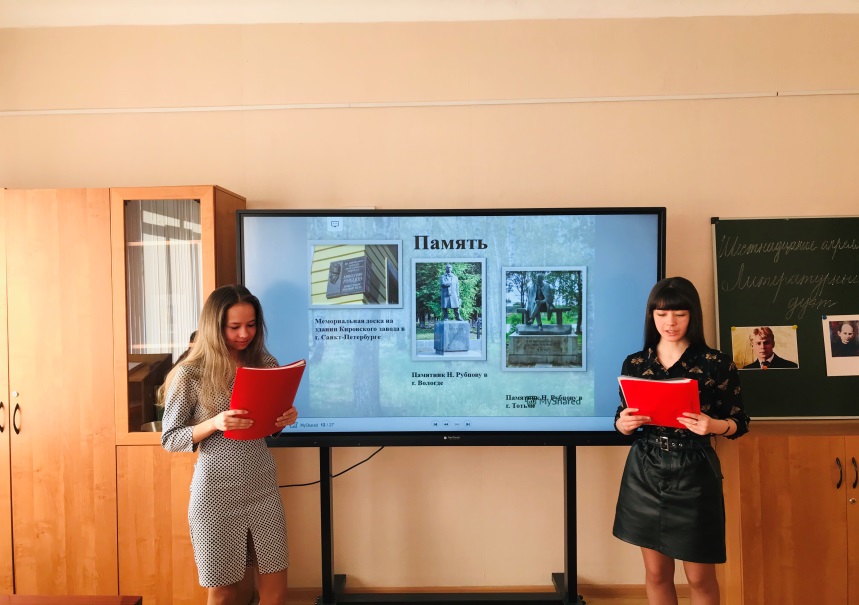 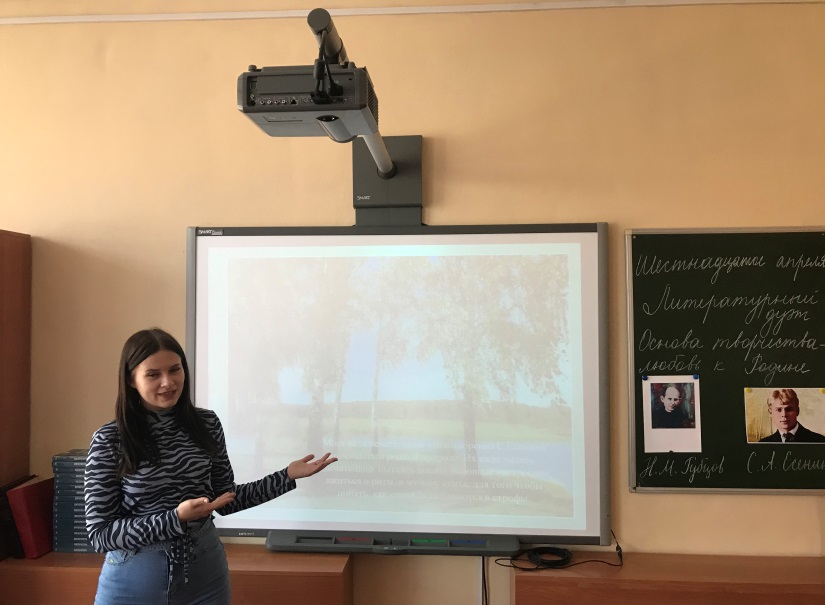 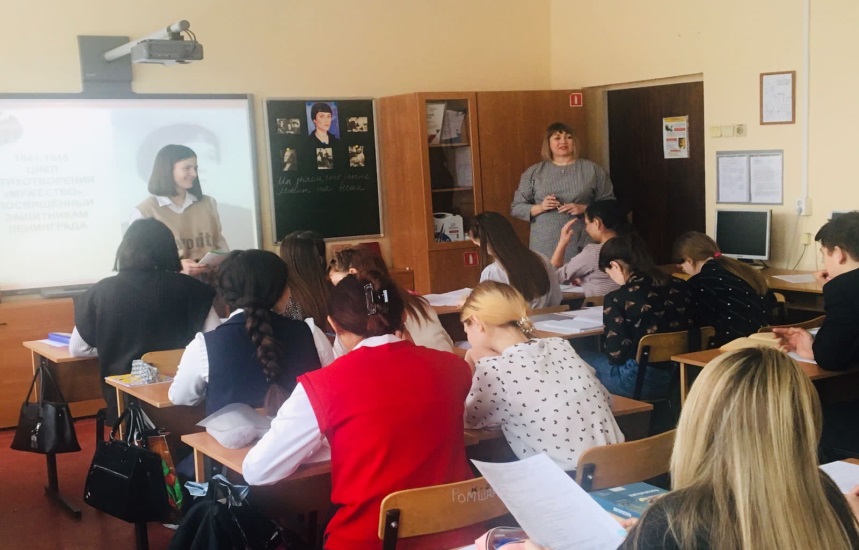 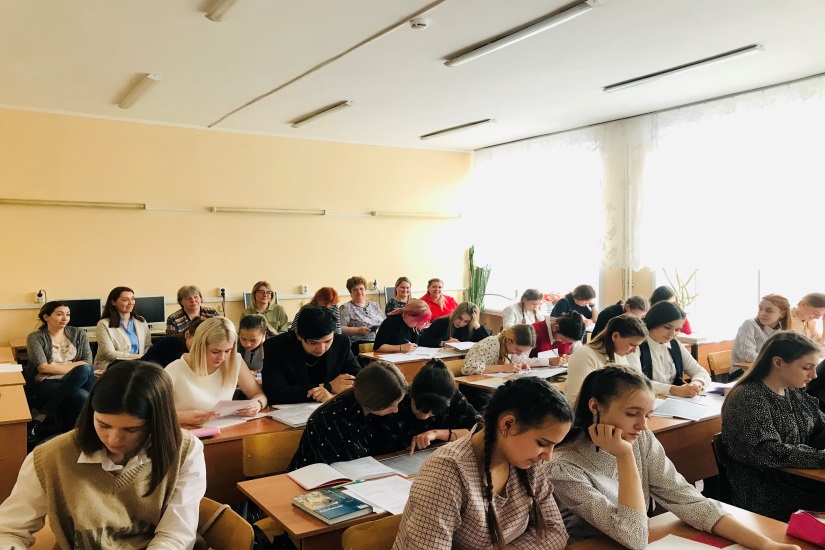 Открытые уроки
Выявление развития у обучающихся способностей к научной  и  творческой деятельности
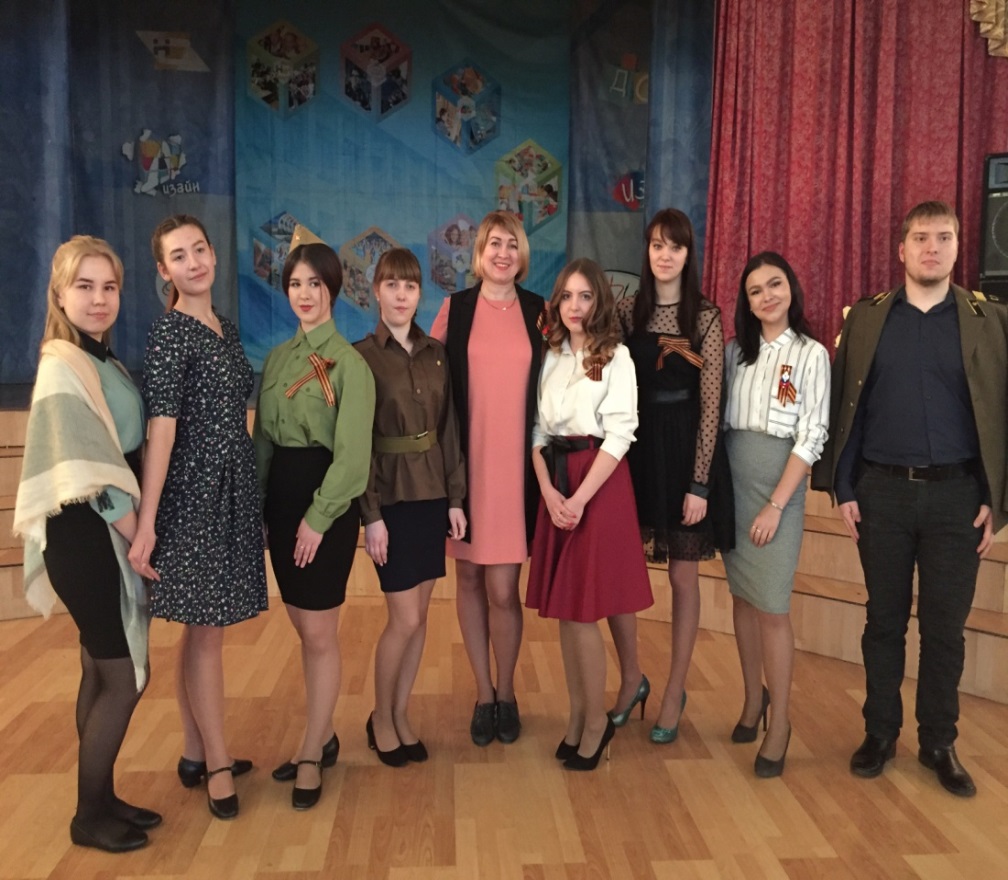 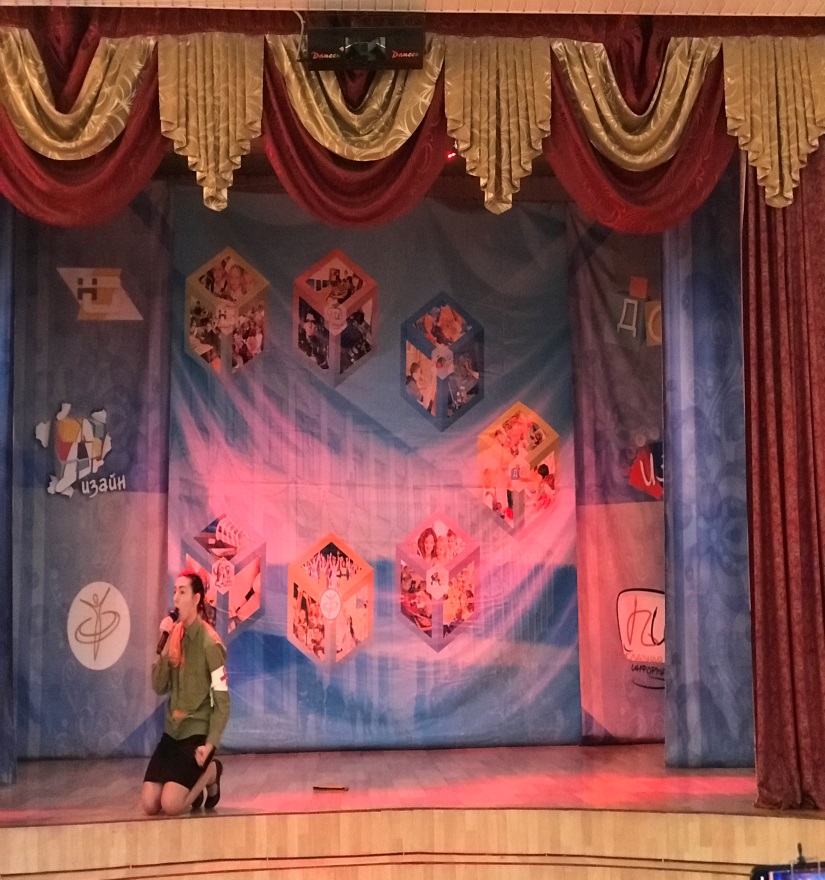 Конкурс чтецов «В нашем сердце Победа живет…»
Выявление развития у обучающихся способностей к научной  и  творческой деятельности
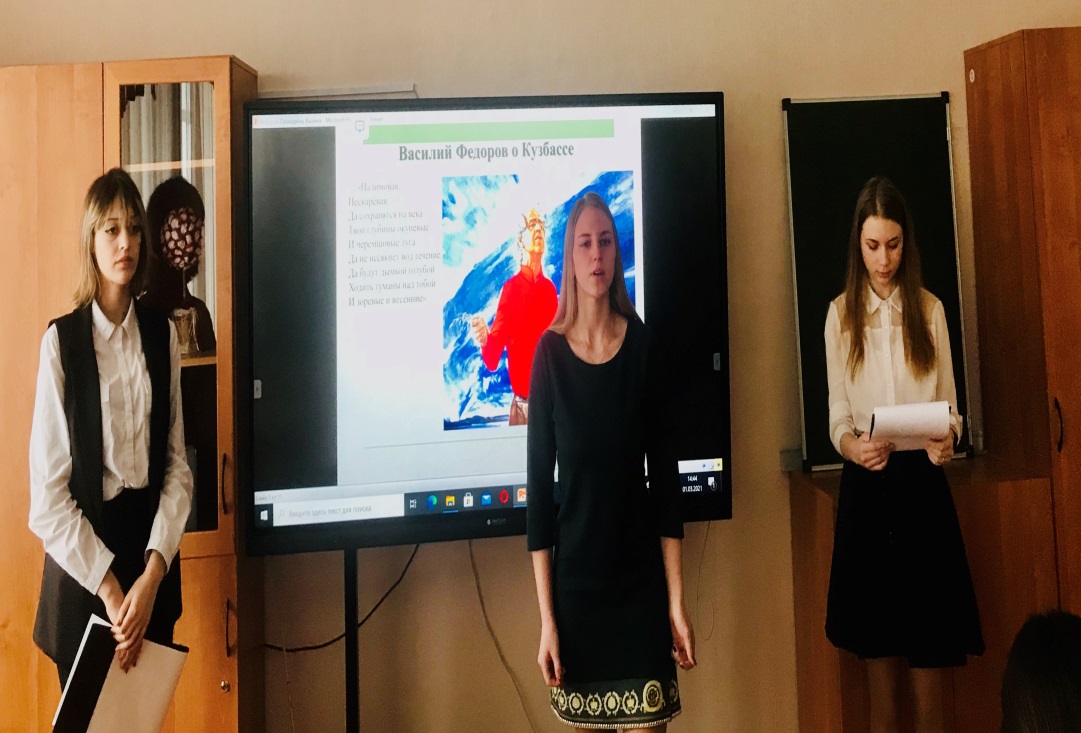 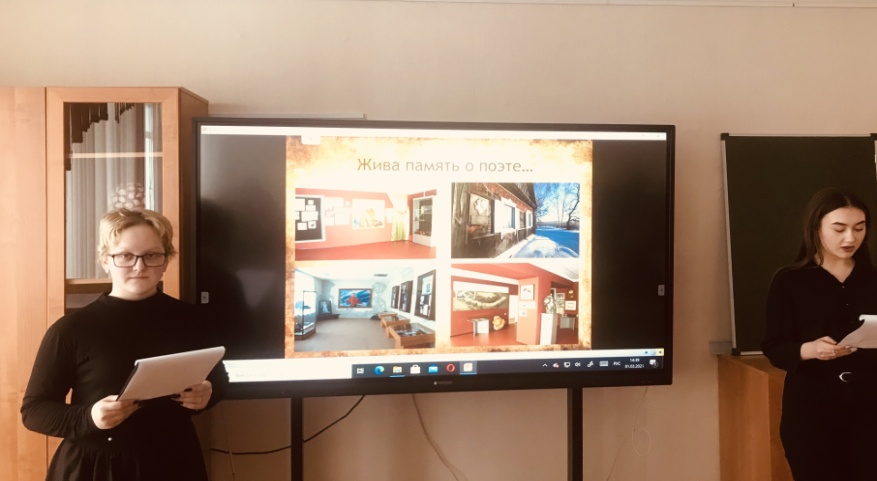 Защита проектов, посвященных 300-летию Кузбасса
Выявление развития у обучающихся способностей к научной  и  творческой деятельности
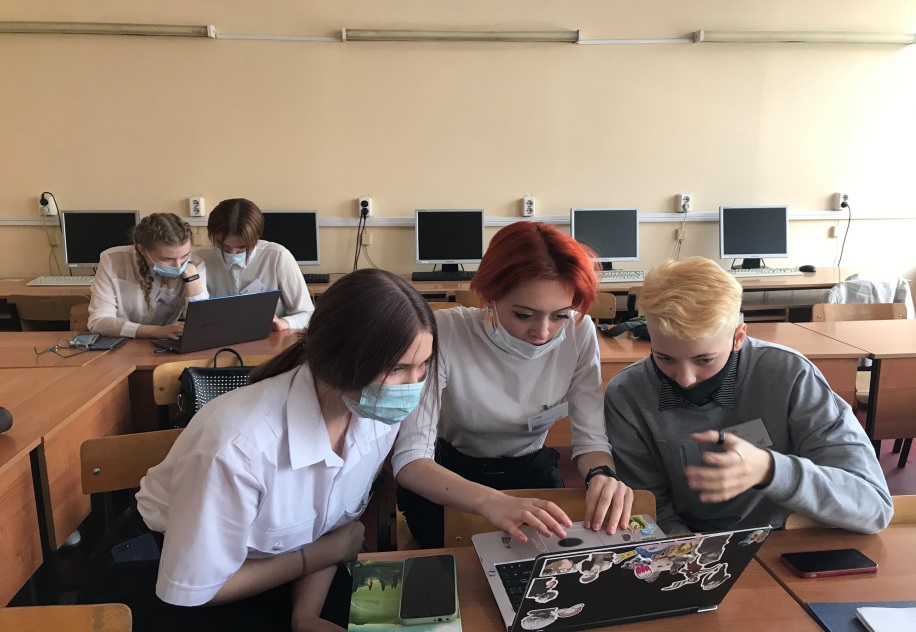 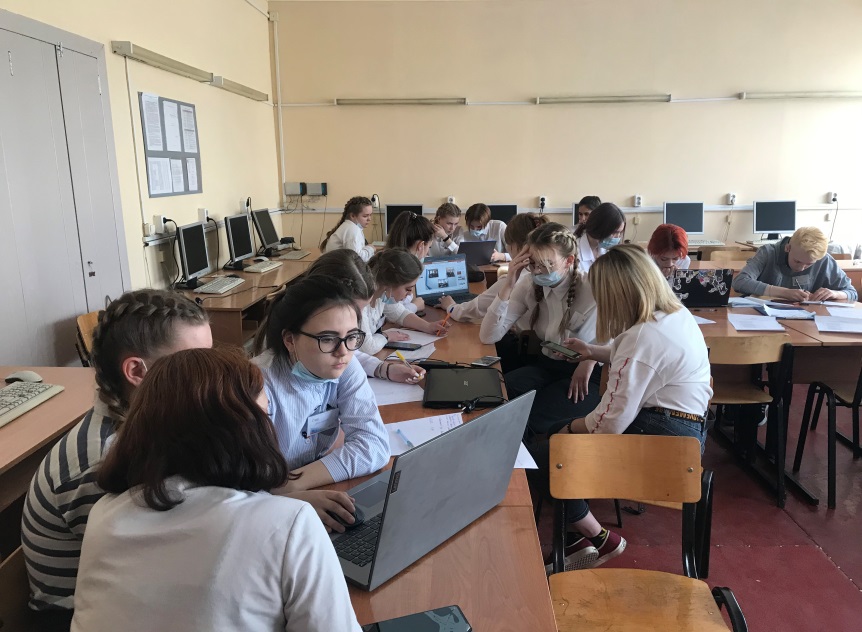 Работа творческого объединения «Медиа-Старт» в  составе «Школы актива»
Выявление развития у обучающихся способностей к научной  и  творческой деятельности
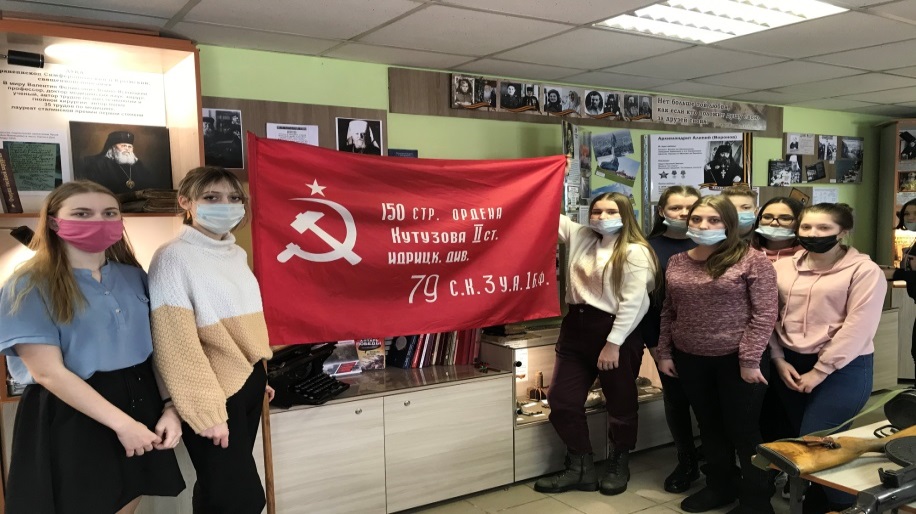 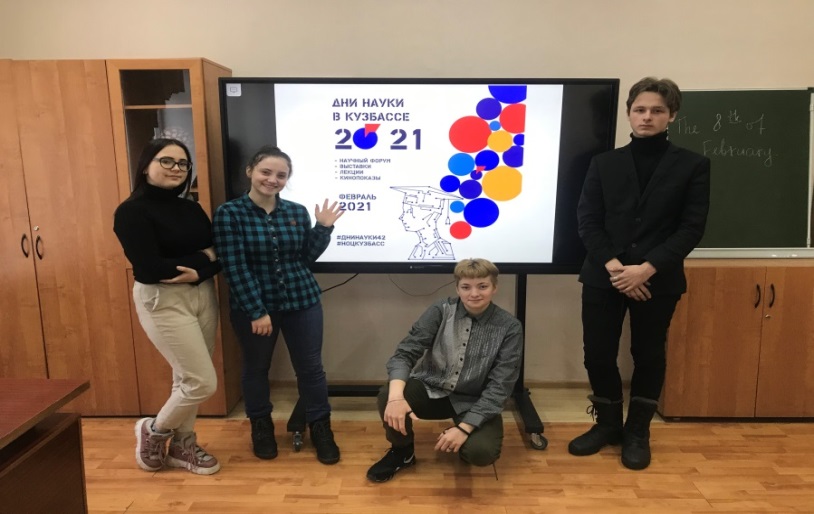 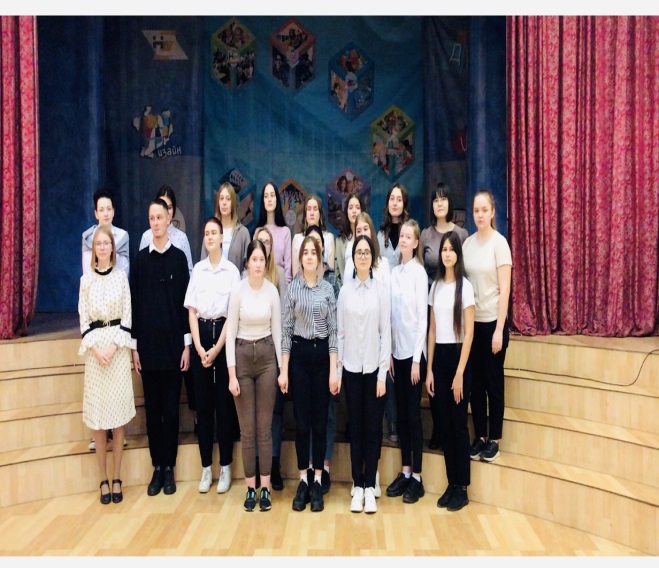 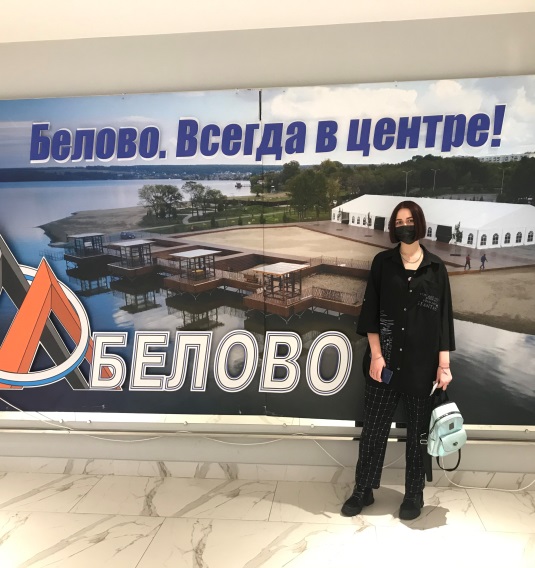 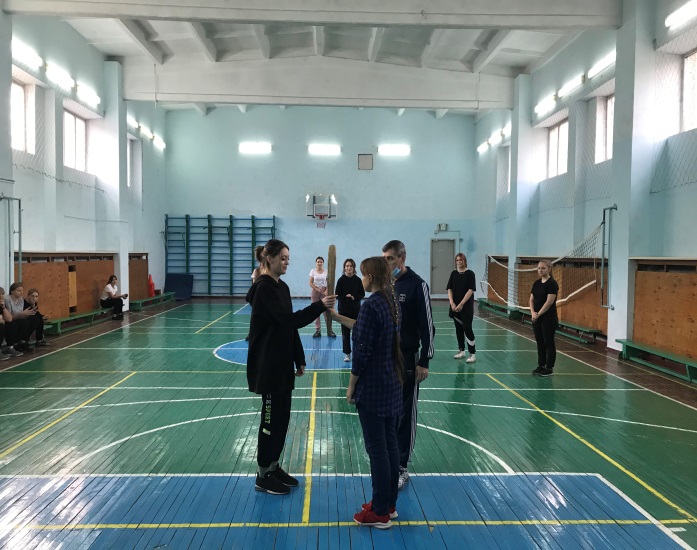 Яркие студенческие будни группы 0201
Выявление развития у обучающихся способностей к научной  и  творческой деятельности
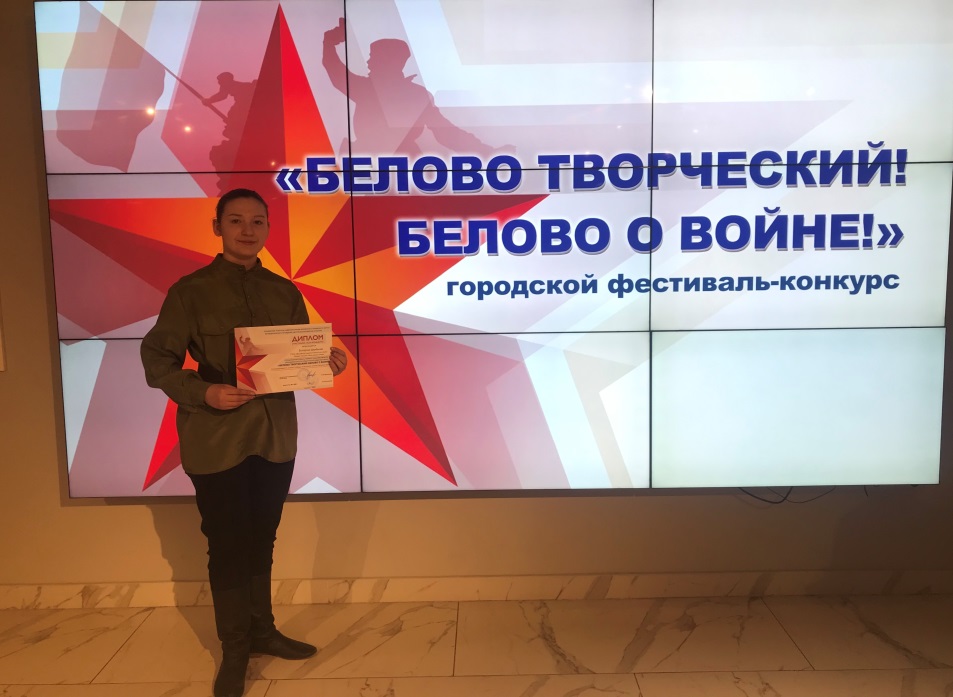 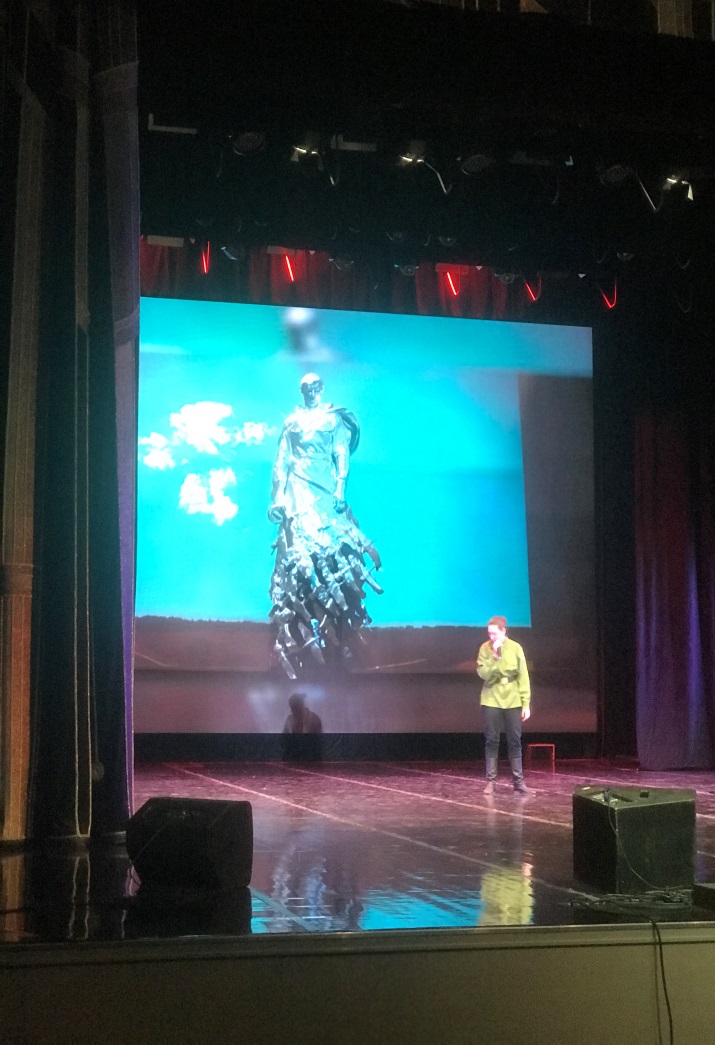 Участие в фестивале -  конкурсе «Белово-творческий! Белово о войне!»(без мест)
ДОСТИЖЕНИЯ СТУДЕНТОВ
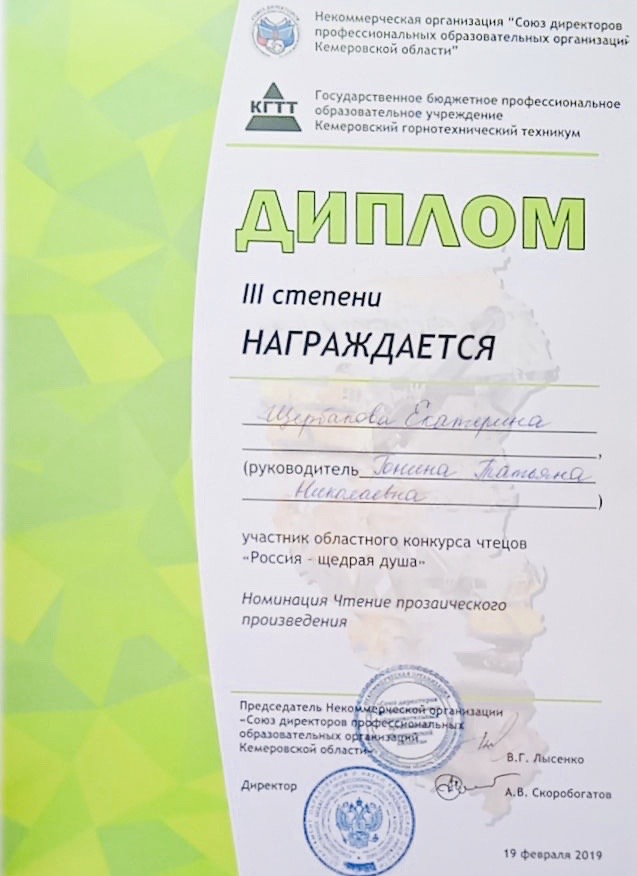 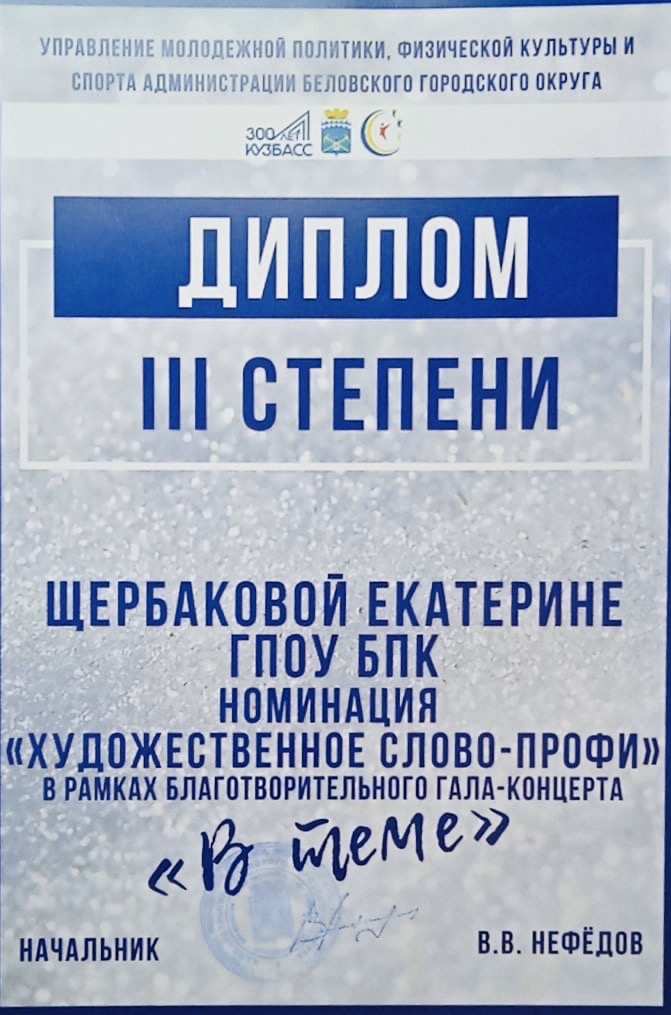 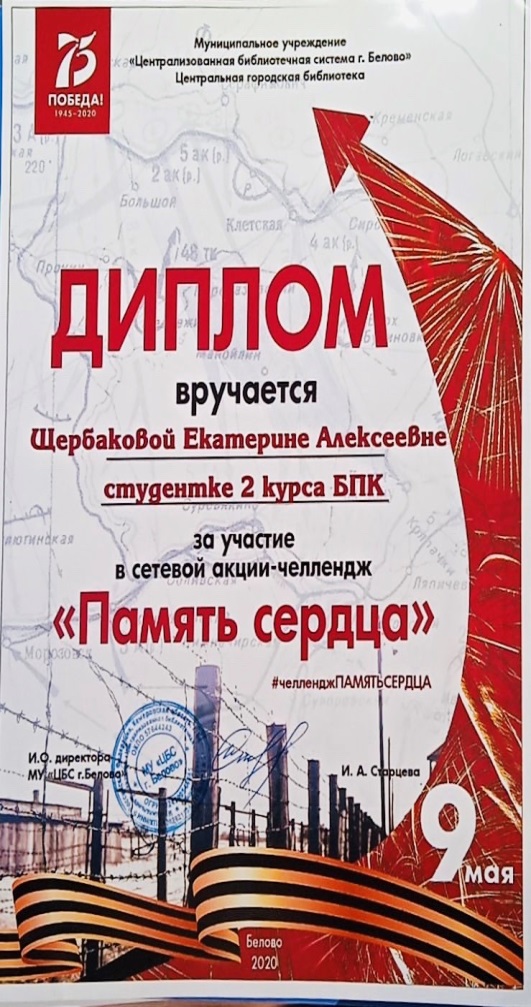 ДОСТИЖЕНИЯ СТУДЕНТОВ
ДОСТИЖЕНИЯ СТУДЕНТОВ
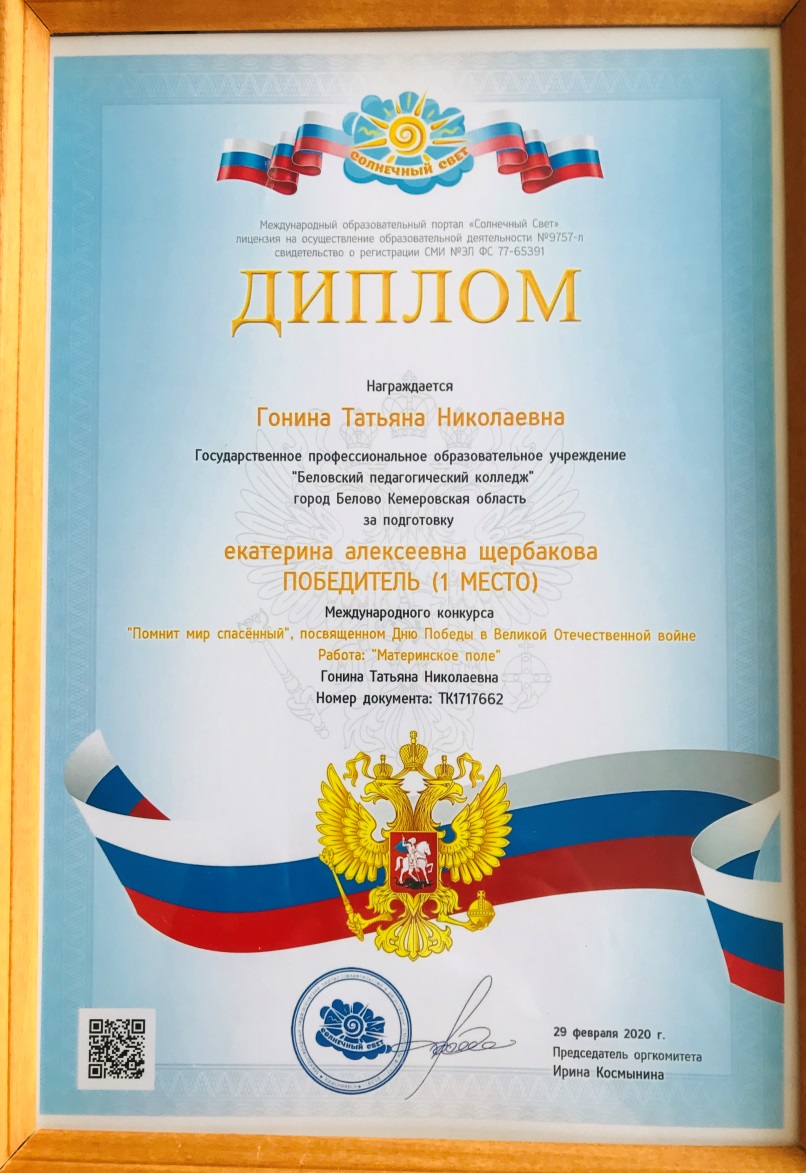 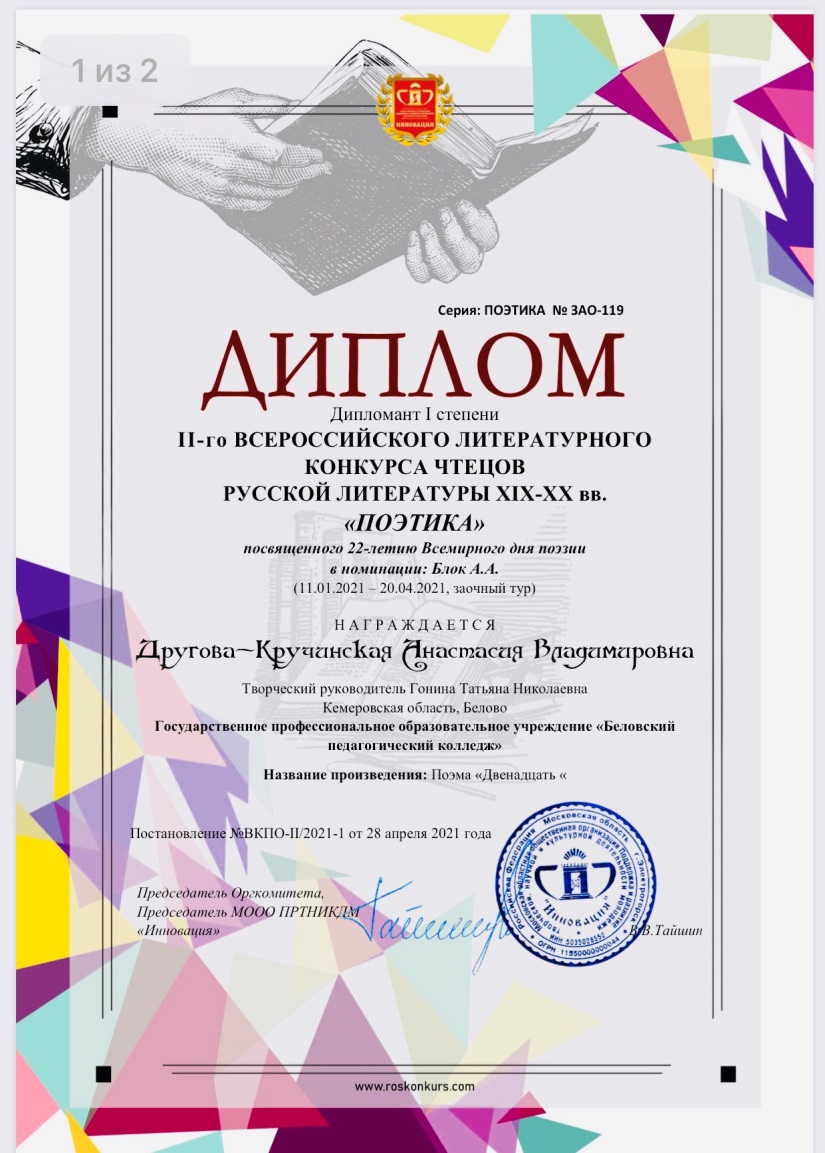 ДОСТИЖЕНИЯ СТУДЕНТОВ
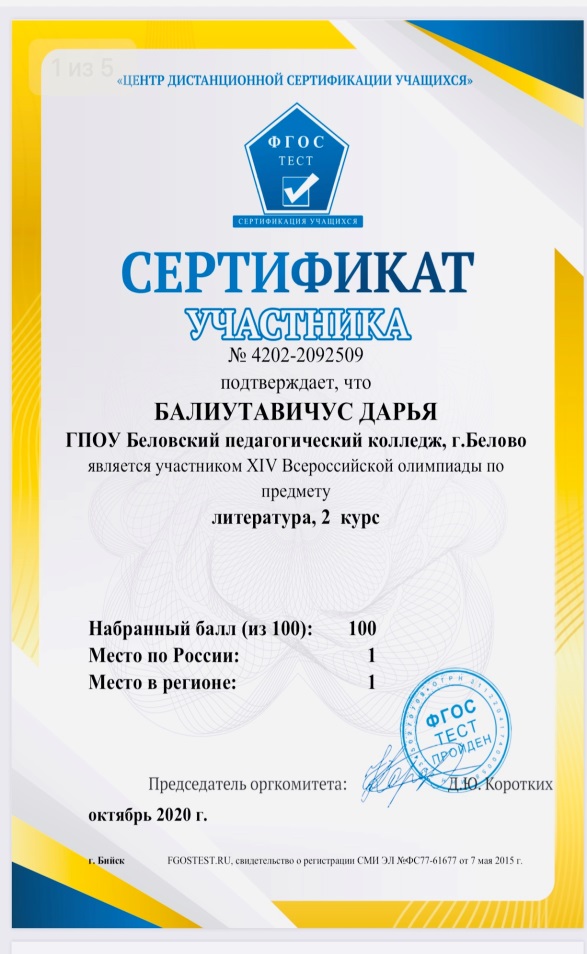 ДОСТИЖЕНИЯ СТУДЕНТОВ
WORLDSKILLS  JUNIORS  КуЗБАСС 2019
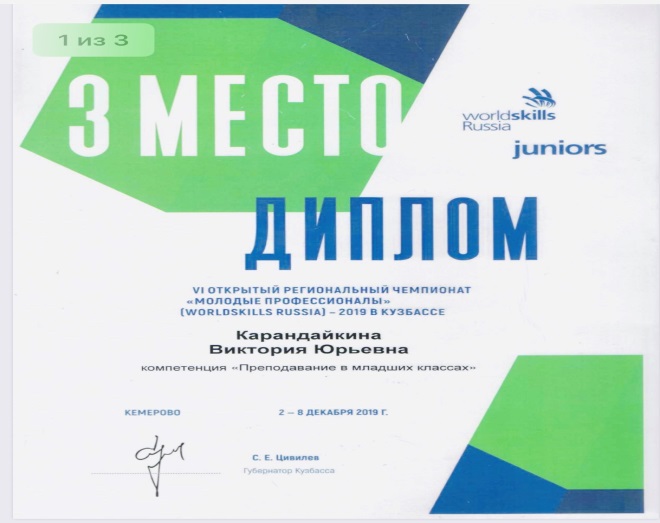 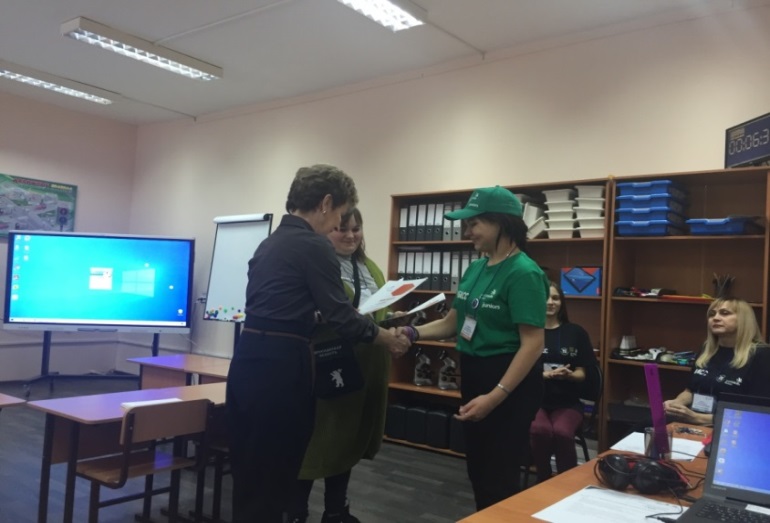 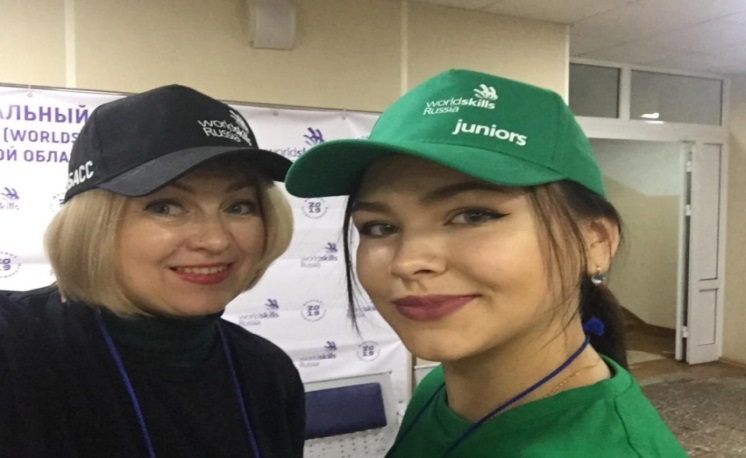 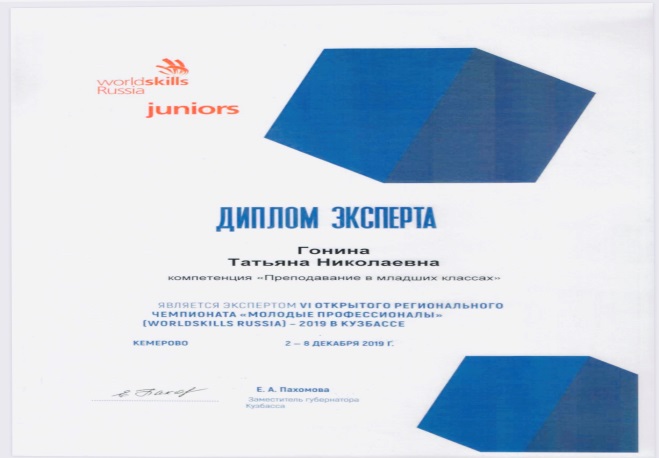 3 МЕСТО В РЕГИОНАЛЬНОМ ЧЕМПИОНАТЕ WORLDSKILLS  JUNIORS   по Компетенции «Преподавание в младших классах»
ДОСТИЖЕНИЯ СТУДЕНТОВ
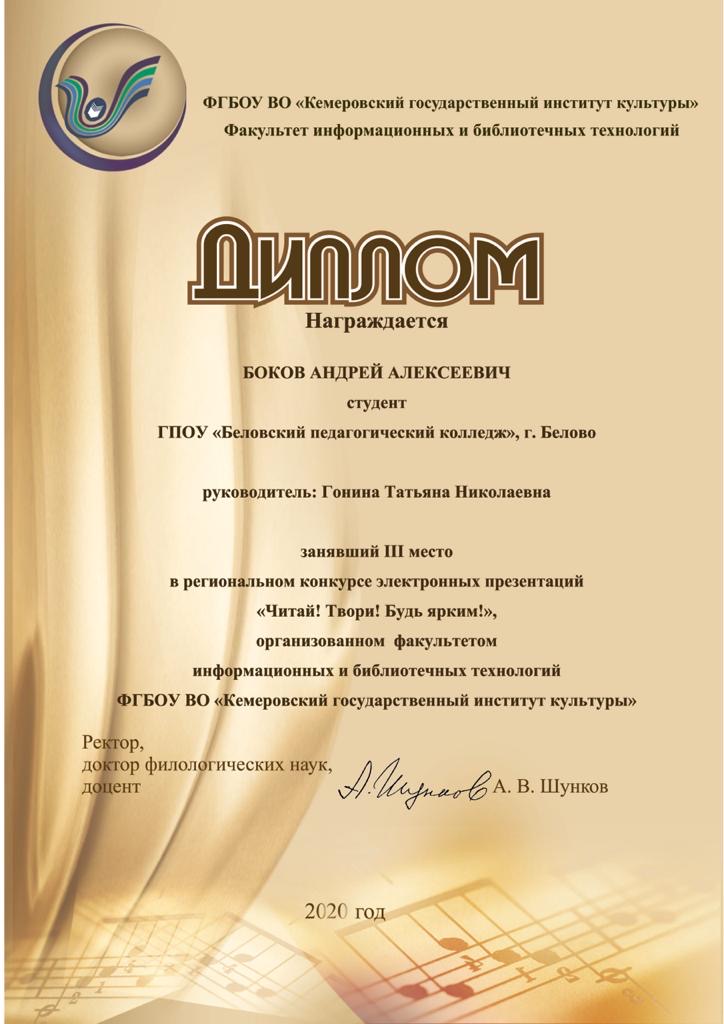 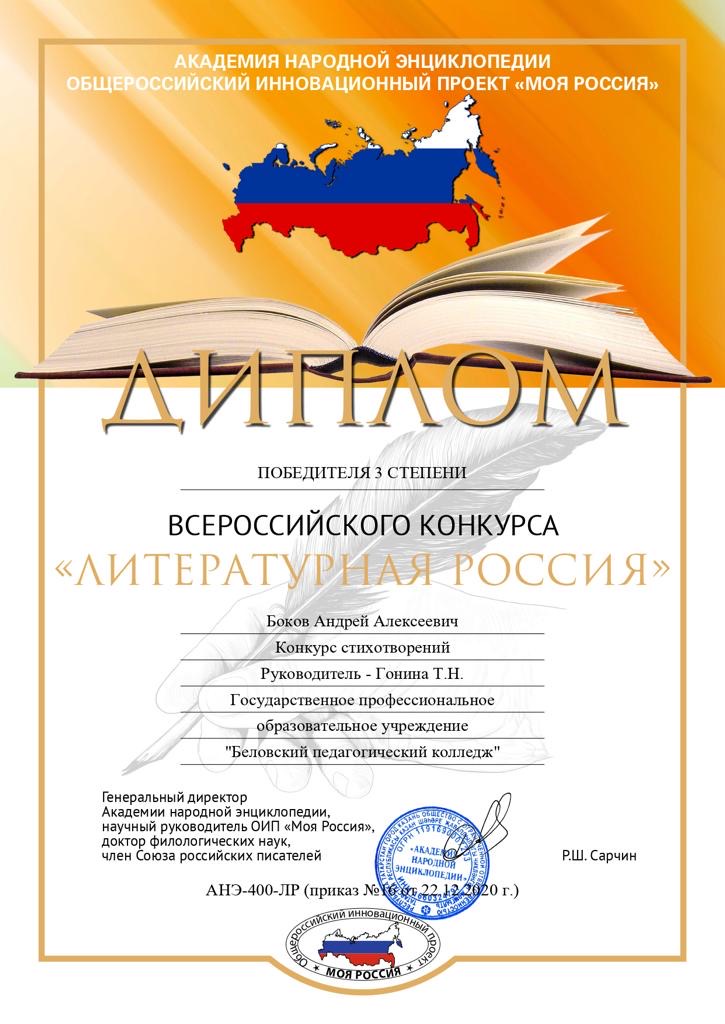 ДОСТИЖЕНИЯ СТУДЕНТОВ
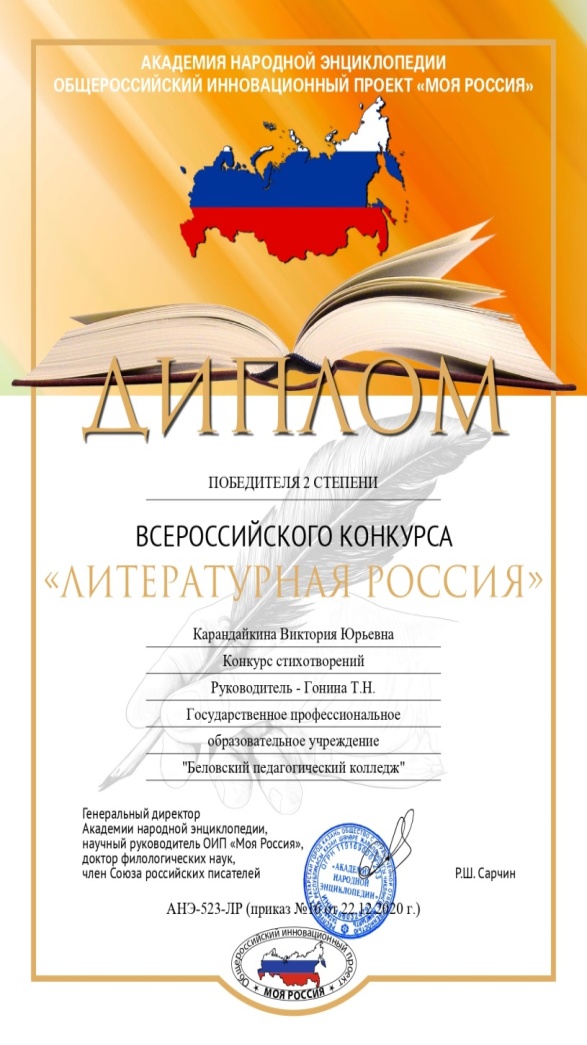 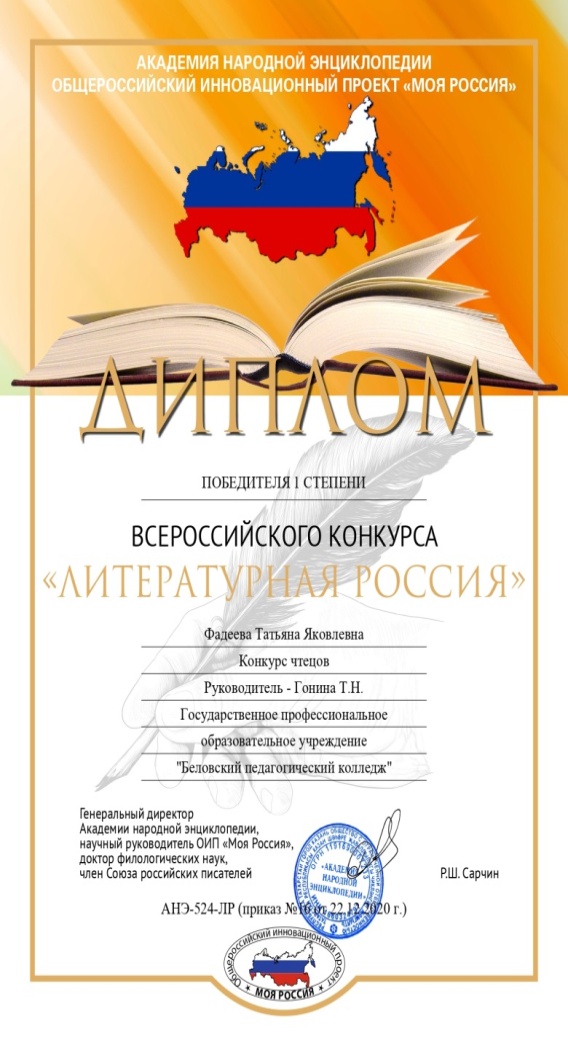 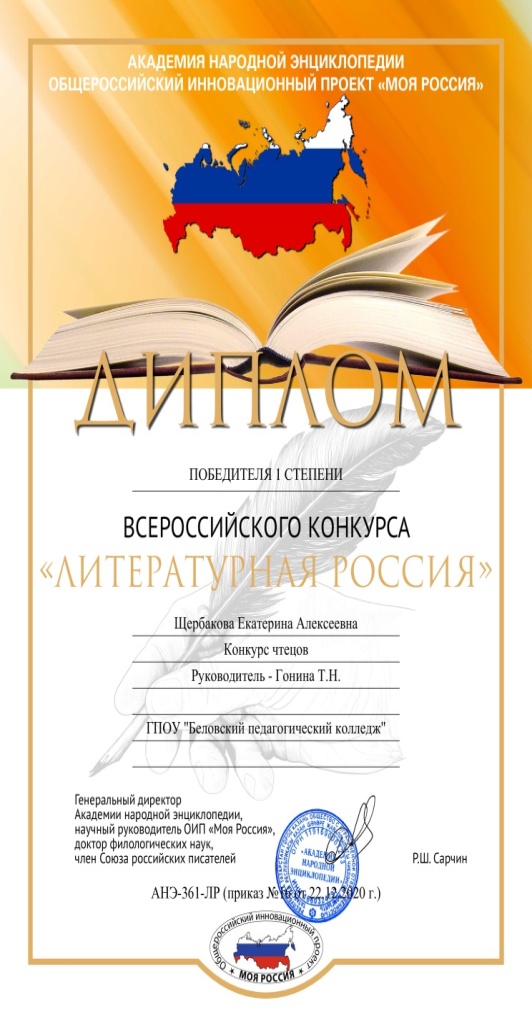 ДОСТИЖЕНИЯ СТУДЕНТОВ
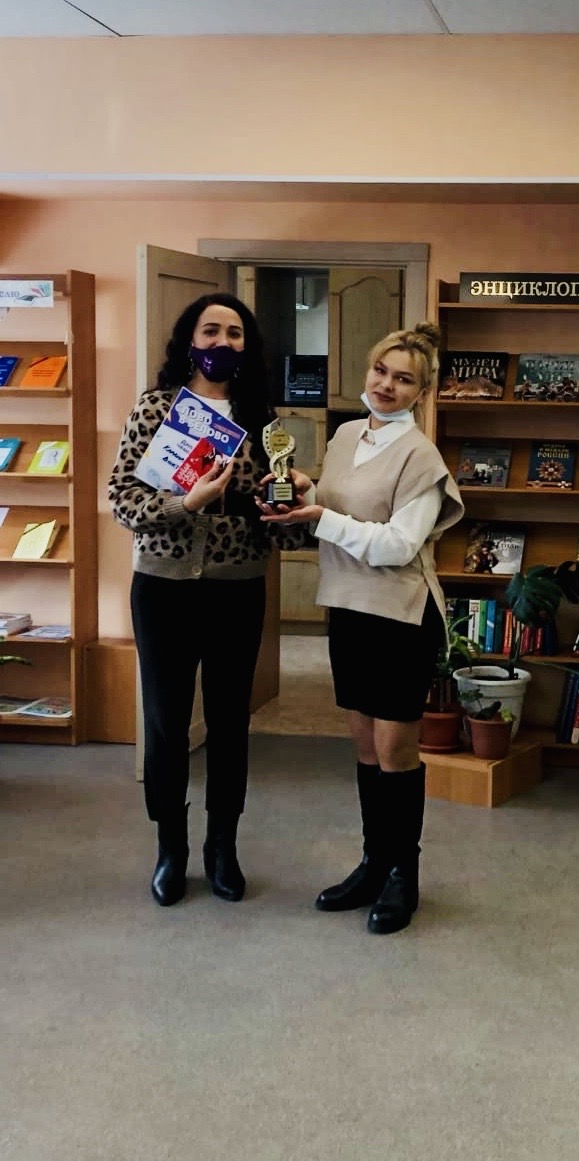 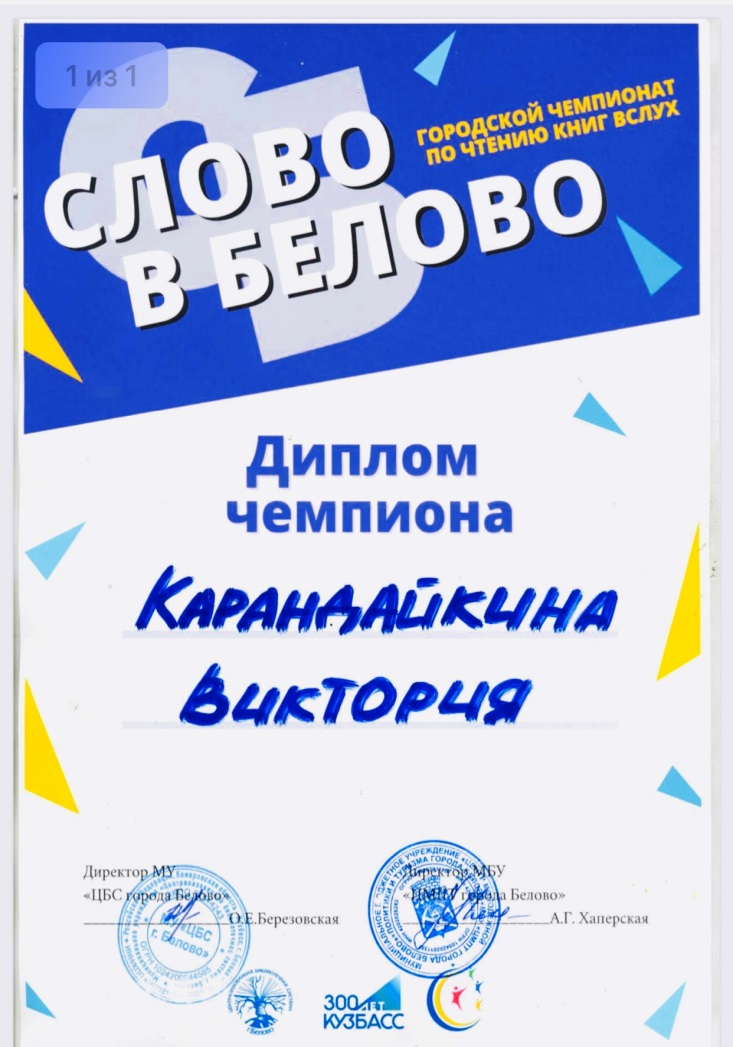 I место городском чемпионате  по неподготовленному чтению вслух  «Слово в Белово»
ДОСТИЖЕНИЯ СТУДЕНТОВ
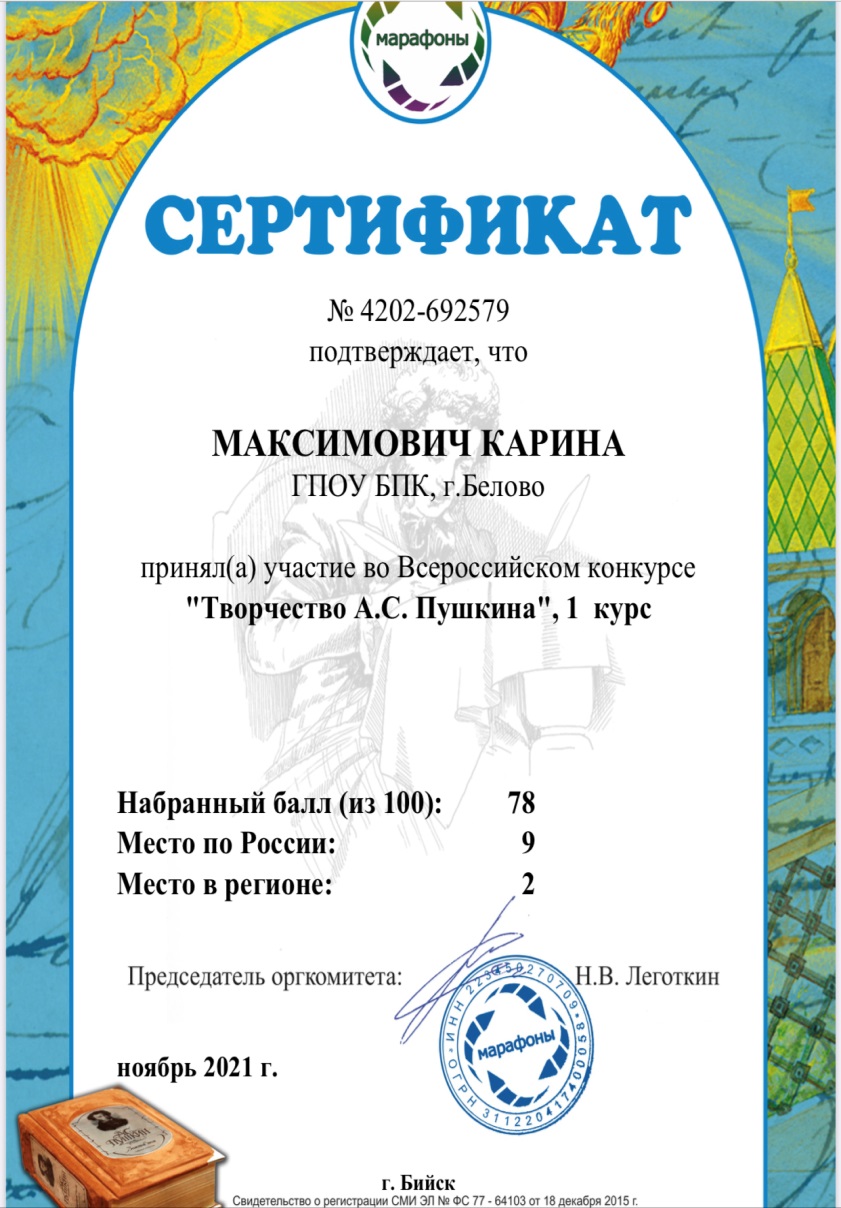 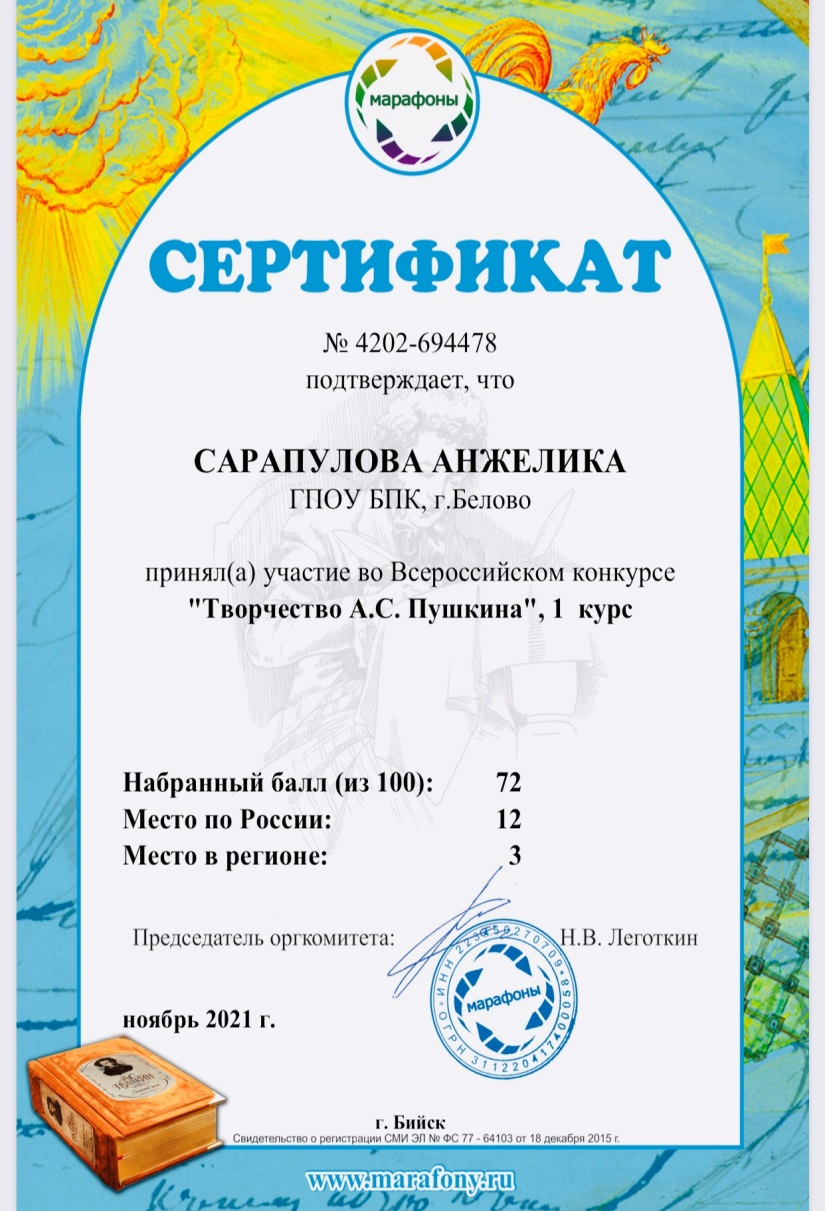 ДОСТИЖЕНИЯ СТУДЕНТОВ
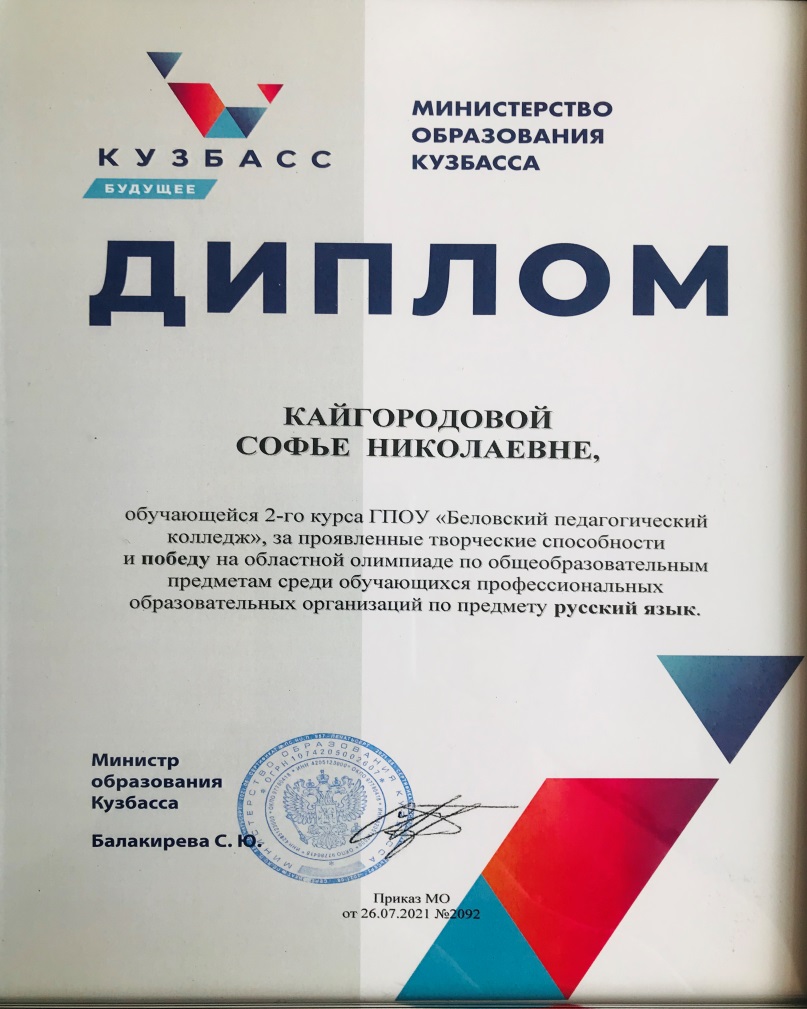 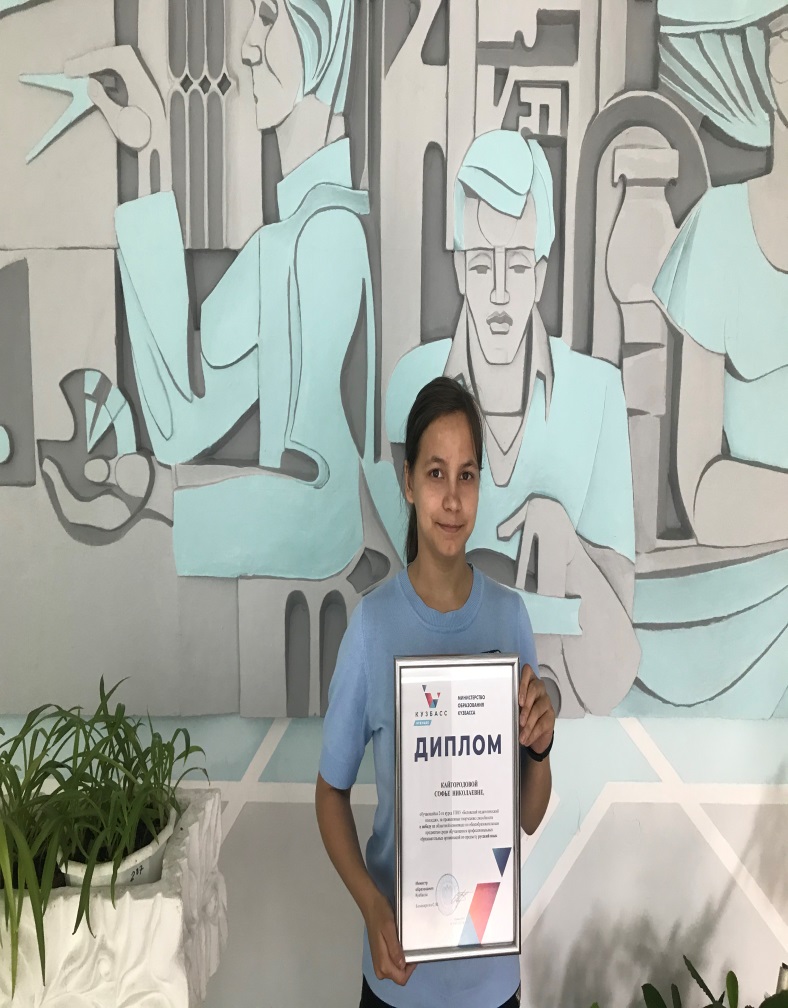 I место в областной олимпиаде по общеобразовательным дисциплинам(русский  язык) среди обучающихся профессиональных образовательных организаций (КРИРПО)
ДОСТИЖЕНИЯ СТУДЕНТОВ
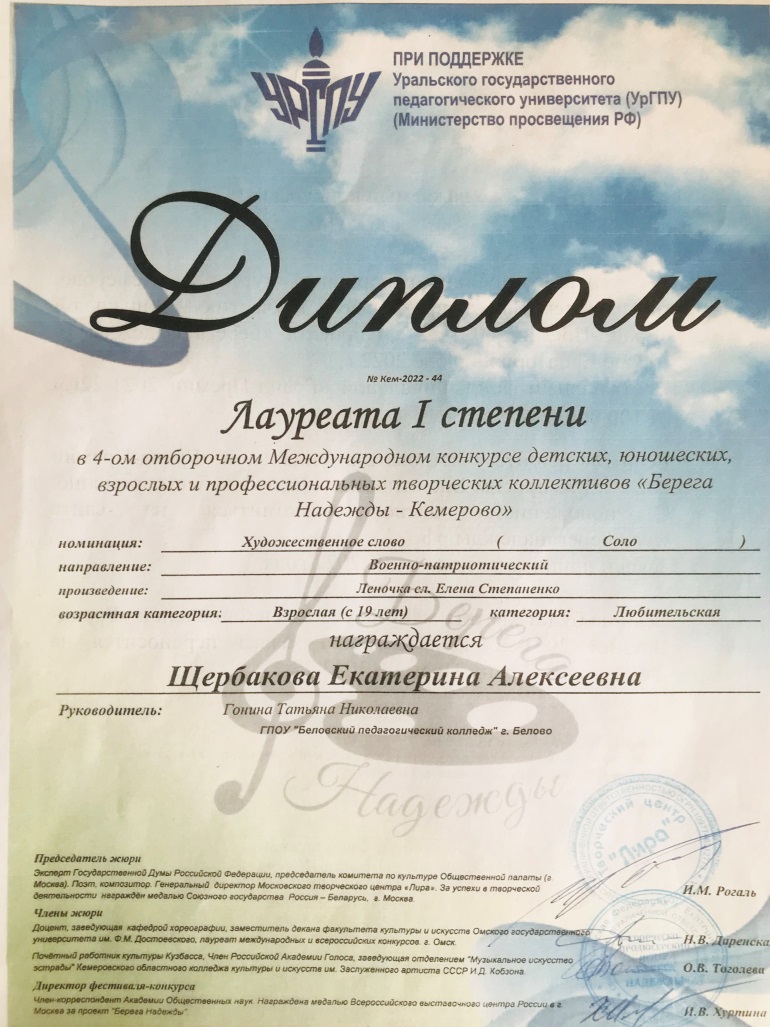 Щербакова Е. успешно прошла 1 тур –стала лауреатом I степени- и приглашена к участию в Финальной «Гранд-Премии 2021-22г.» проекта «Берега Надежды» в городе Евпатория в 2022 году
ДОСТИЖЕНИЯ СТУДЕНТОВ ГРУППЫ
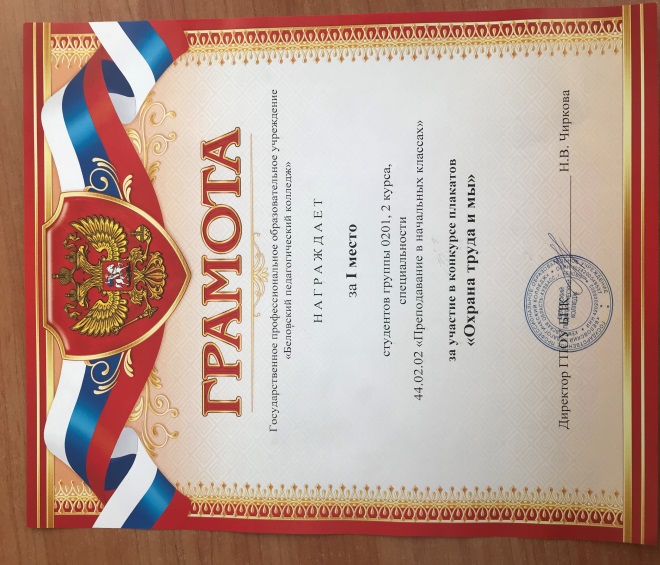 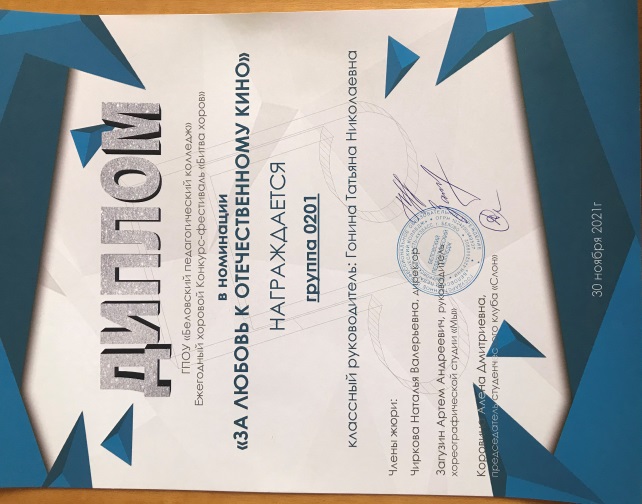 Победители и призеры студенческих конкурсов колледжа
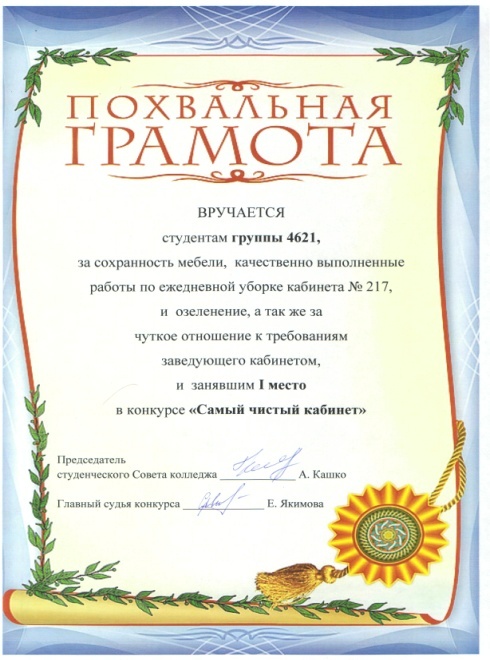 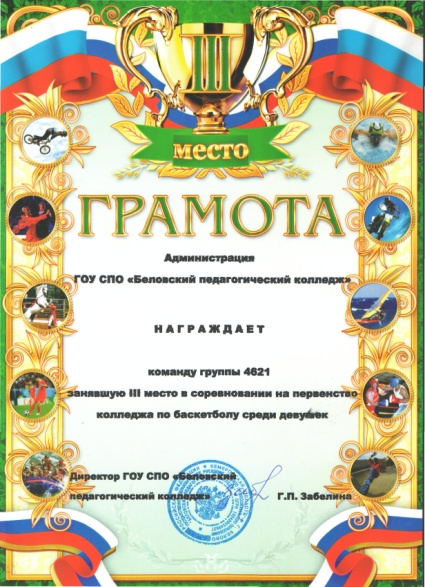 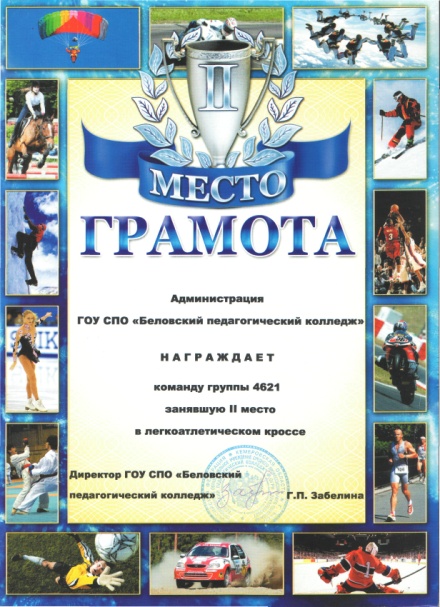 Участие в разработке программ и  учебно-методических комплектов :
-УД Литература и УД Родная литература  для специальностей 
44.02.02 Преподавание в начальных классах ,
 44.02.01 Дошкольное образование, 
 44.02.04 Специальное дошкольное образование, 
44.02.03 Педагогика дополнительного образования,
Дизайн 
Информационные системы и программирование
-МДК 01.02 Русский язык с методикой преподавания для специальности 44.02.02 Преподавание в начальных классах.
Электронные издания учебного назначения:
-«Русская литература II половины ХIХ века», 
-«Подготовка к ЕГЭ по литературе: теория и практика»
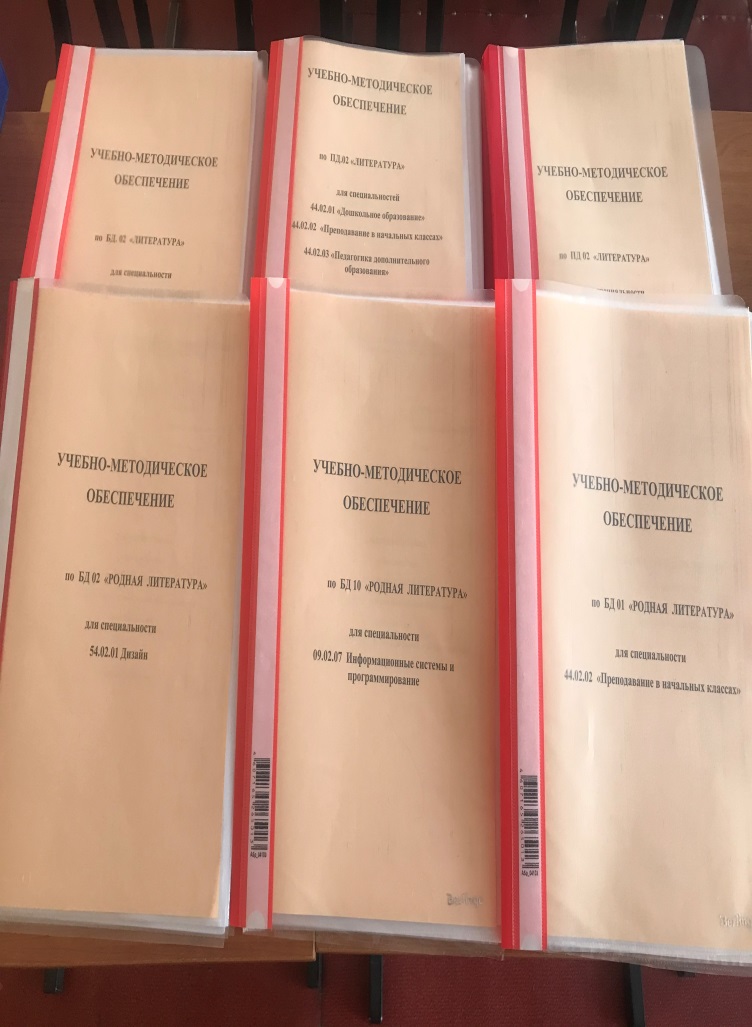 Методические разработки для классных руководителей
-«Самооценка студентами уровня сформированности компетенций»;

-«Система работы классных руководителей по формированию общих компетенций у студентов»


Личные публикации 

   - статья  «Самооценка – путь к успешному профессиональному и личностному становлению» опубликована в журнале «Образование. Карьера. Общество»)
    - статья по проблеме  «Пропедевтическая направленность ОУД.02.У  «Литература»  в освоении   профессиональной образовательной программы на специальности 44.02.02 «Преподавание в начальных классах» (сборник тезисов «ХХVI Межрегиональные педагогические чтения « К.Д. Ушинский и русское национальное образование. Исторические уроки, идеи и современность»).
Участие в работе конференций
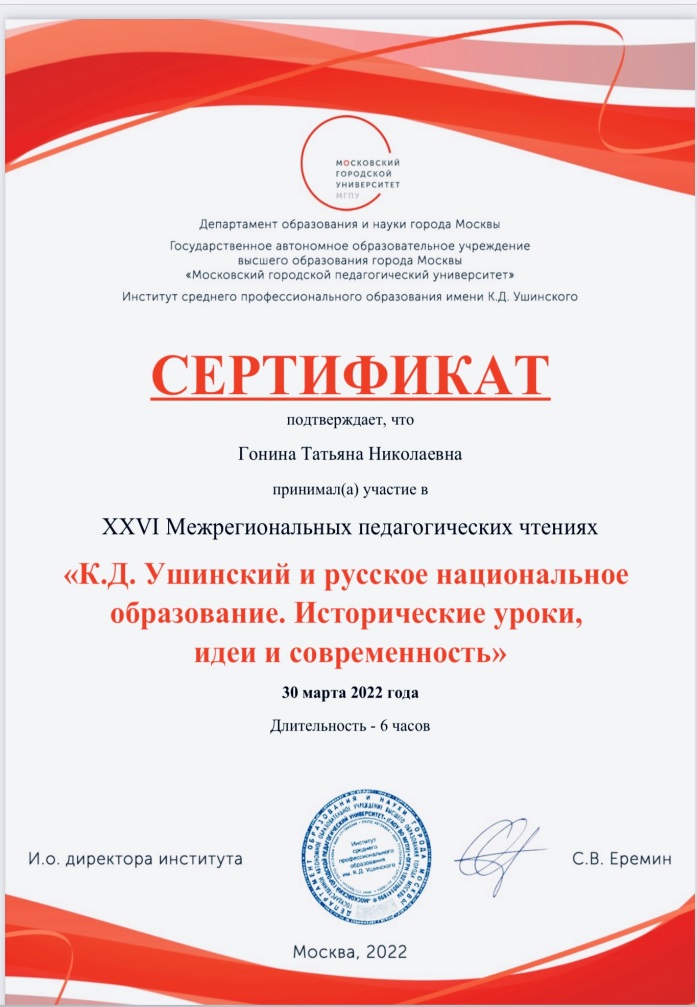 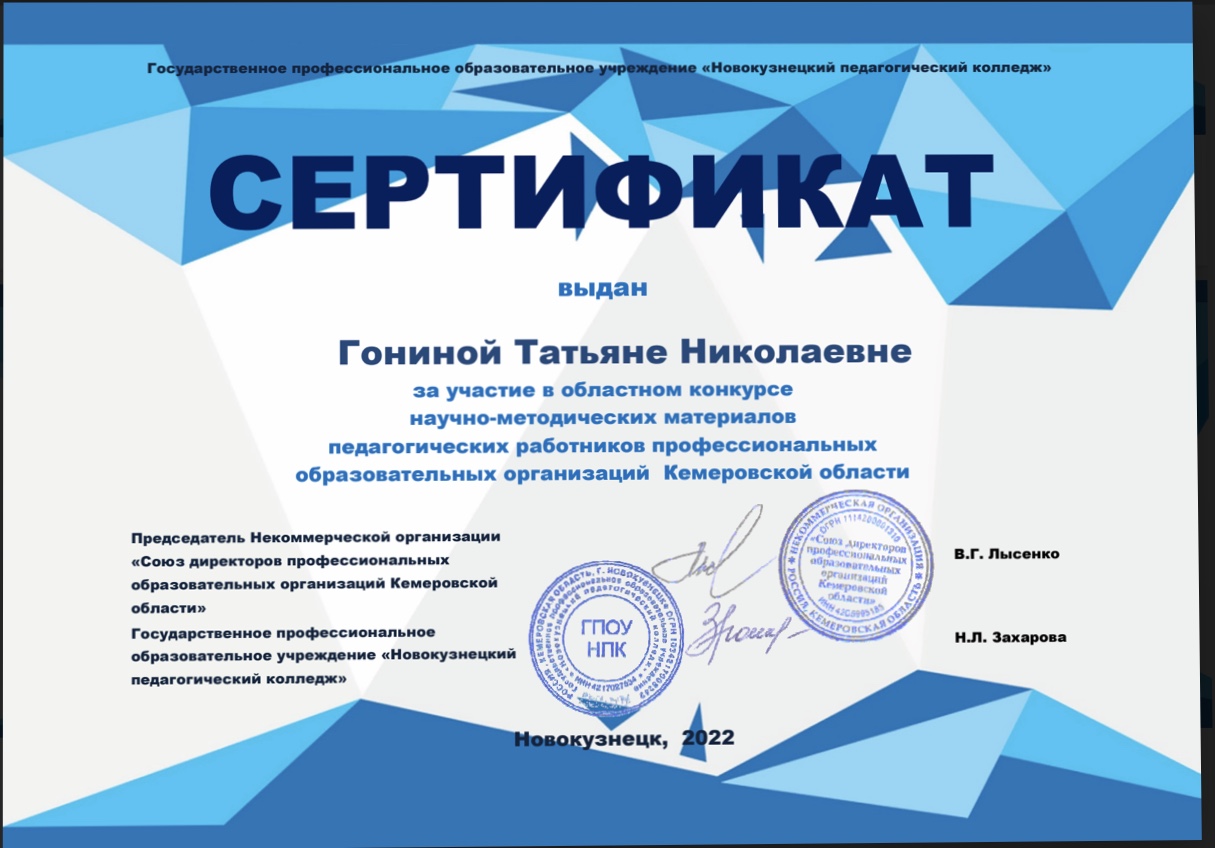 Добровольная сертификация на соответствие профессиональной компетентности, обеспечивающей качество педагогической деятельности
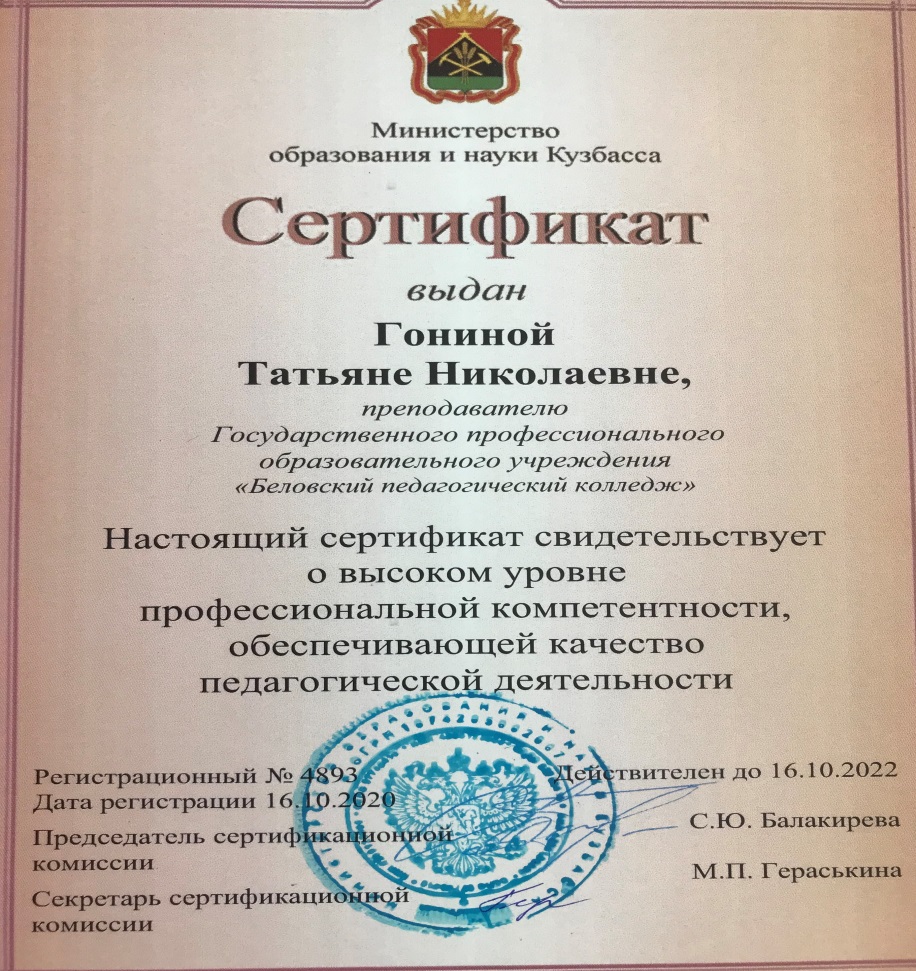 Награды
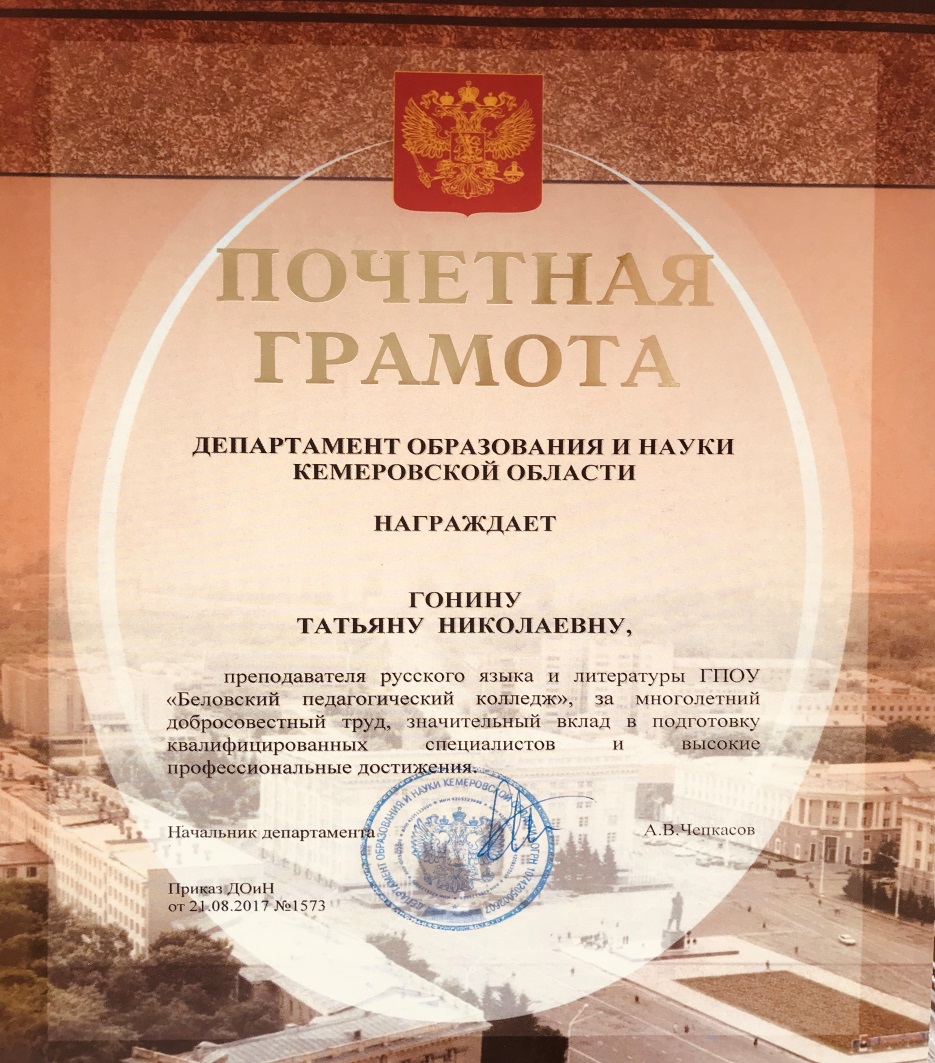 Благодарственные письма за подготовку победителей всероссийских и областных олимпиад
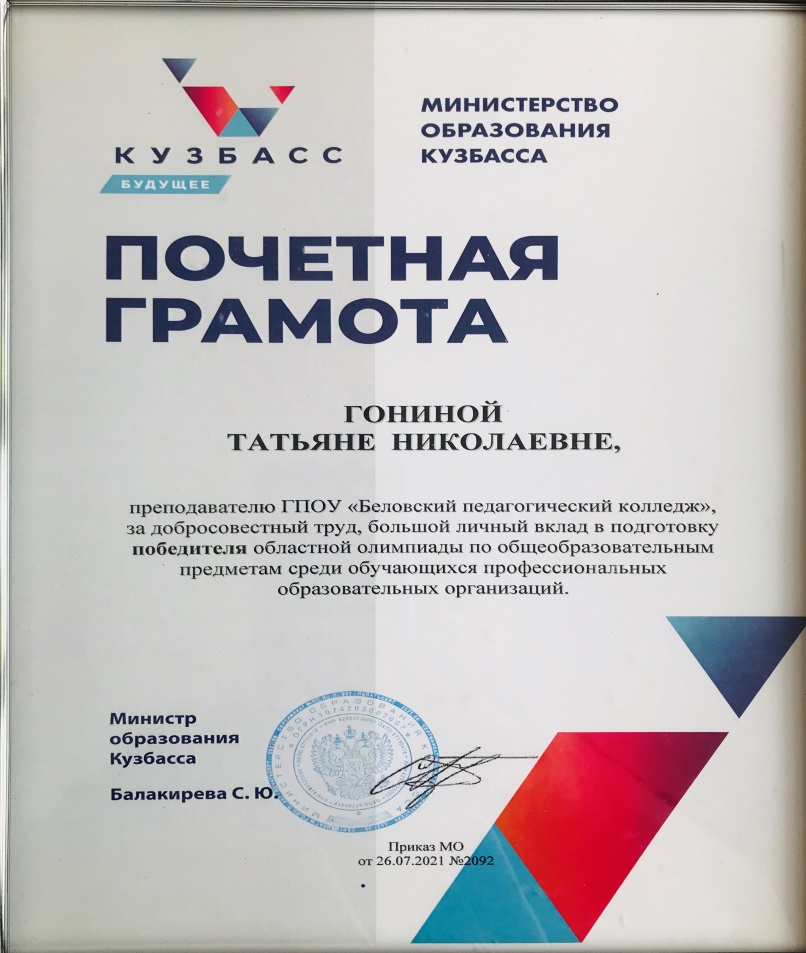 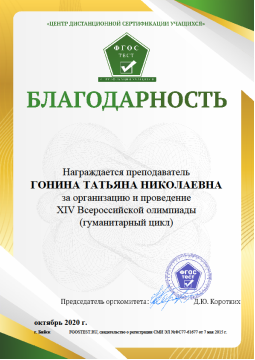 Благодарственные письма за подготовку победителей в творческих конкурсах
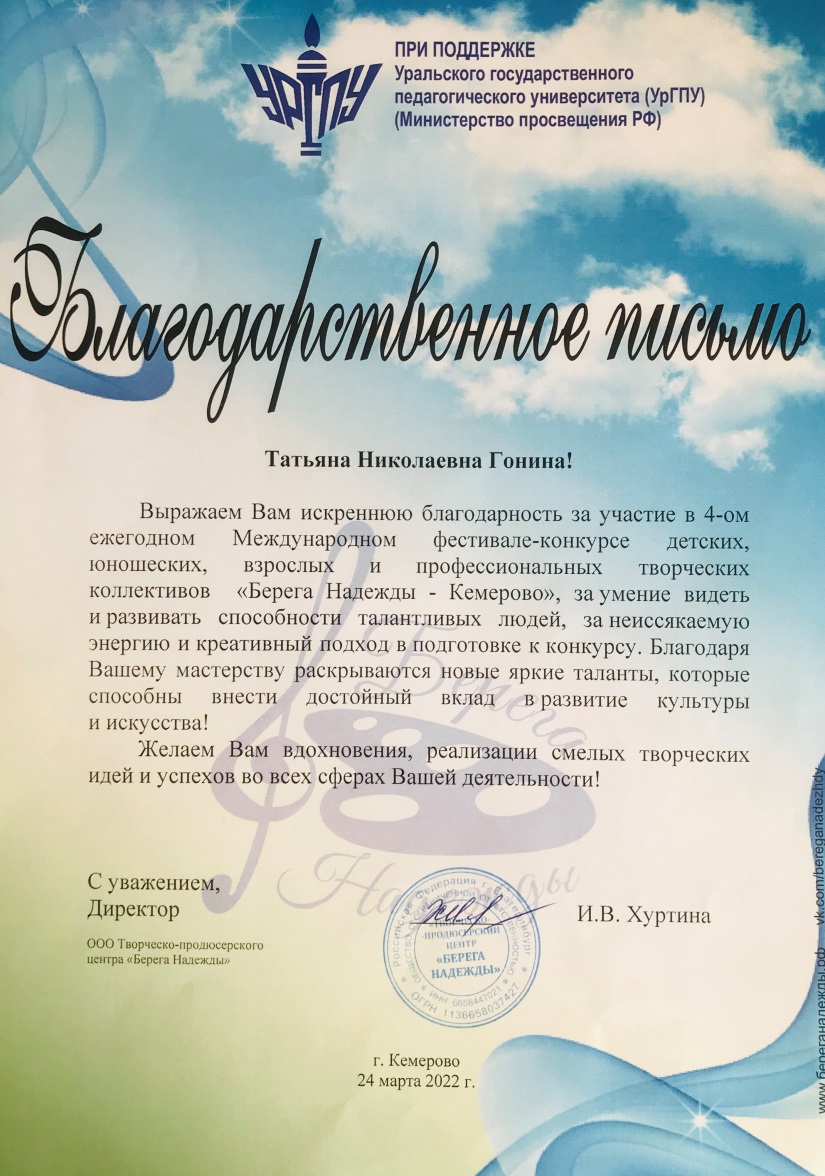 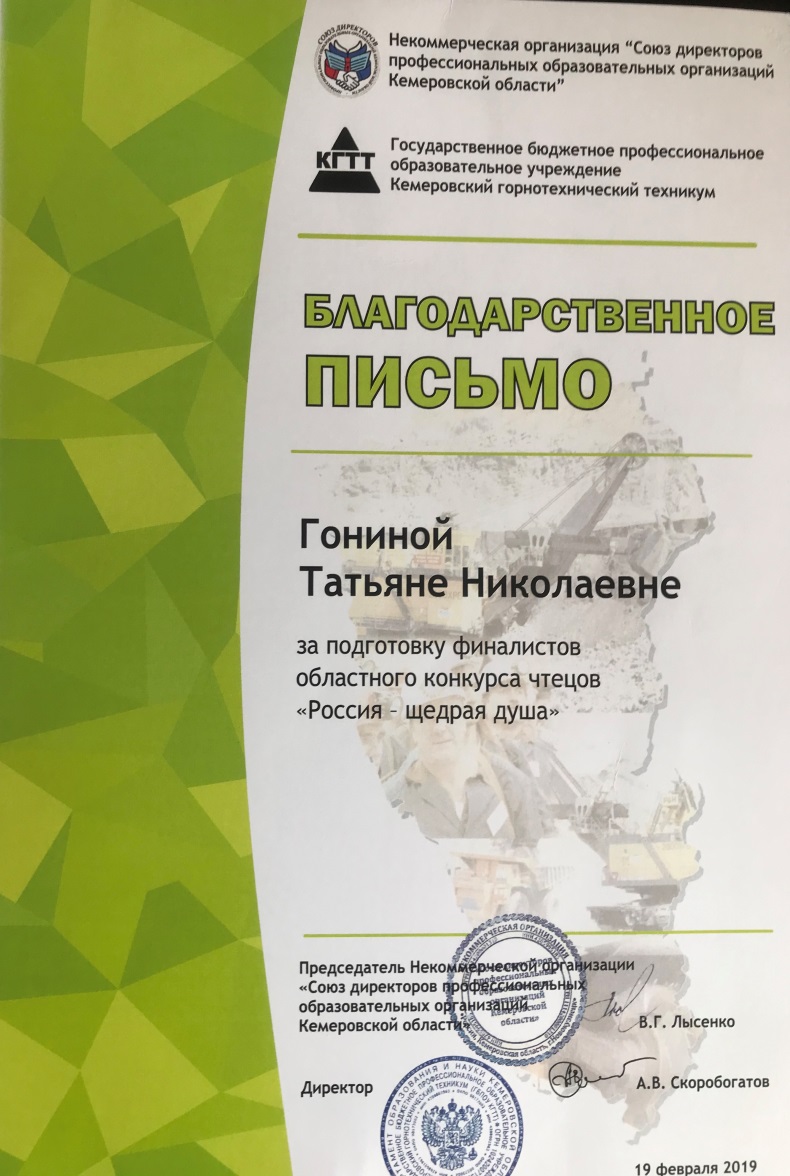 Повышение квалификации
КРИРПО
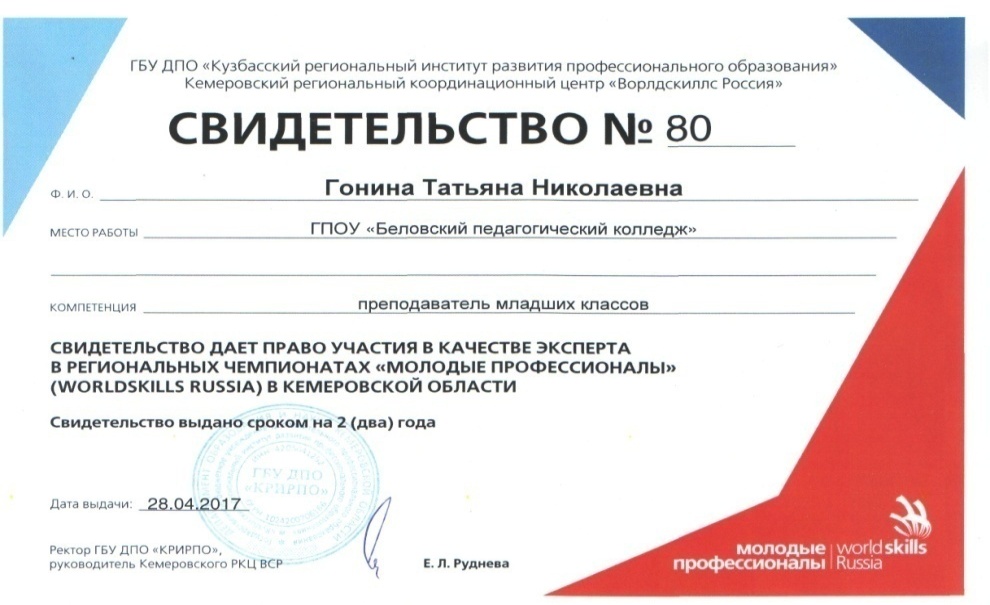 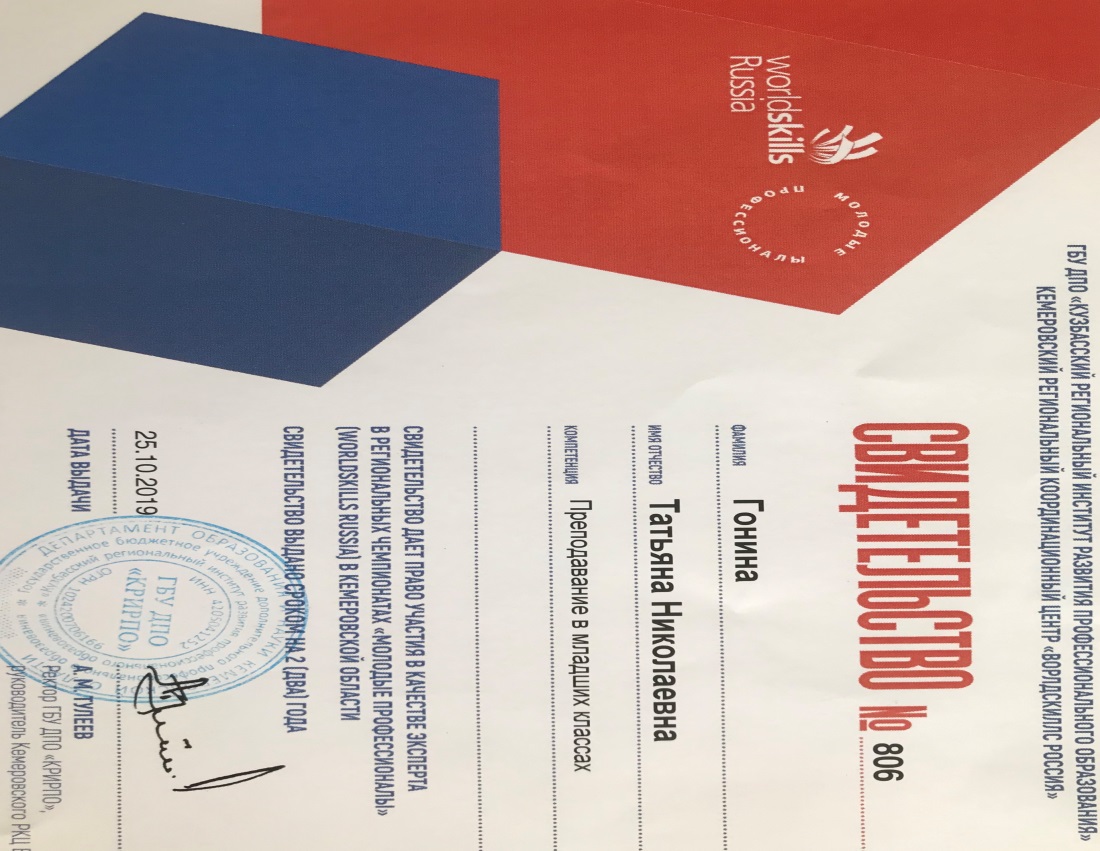 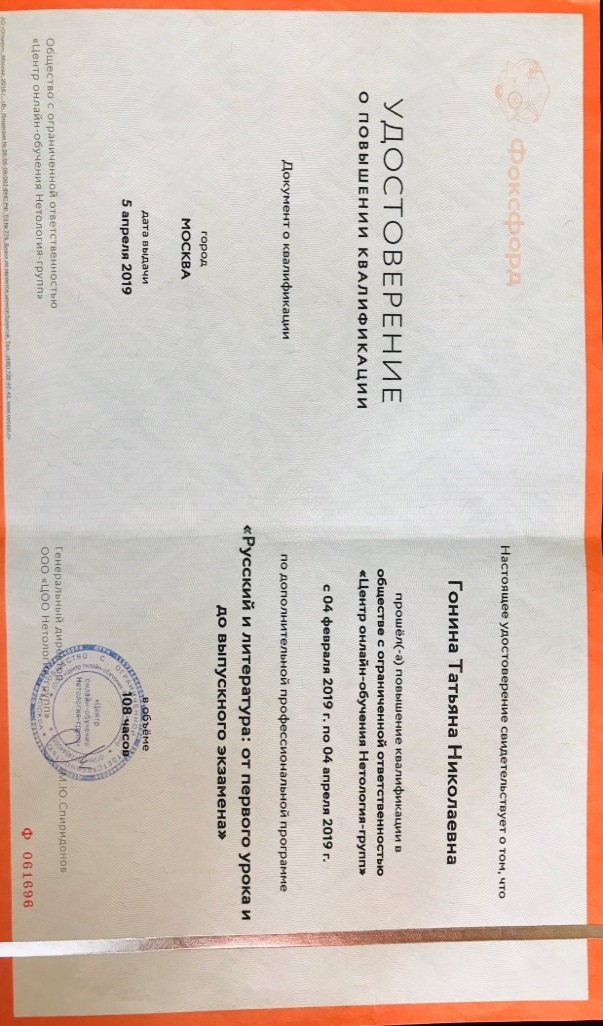 Повышение квалификации
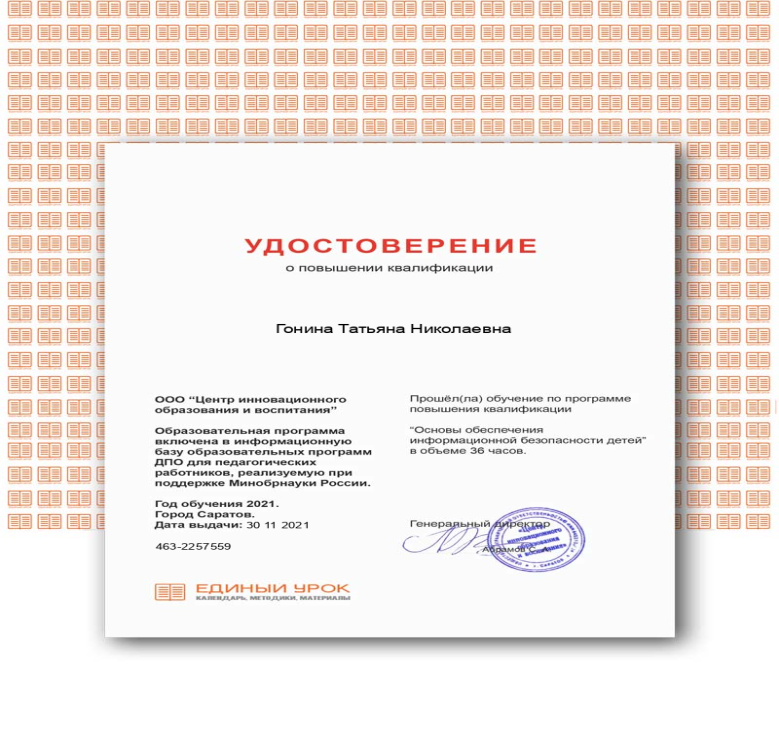 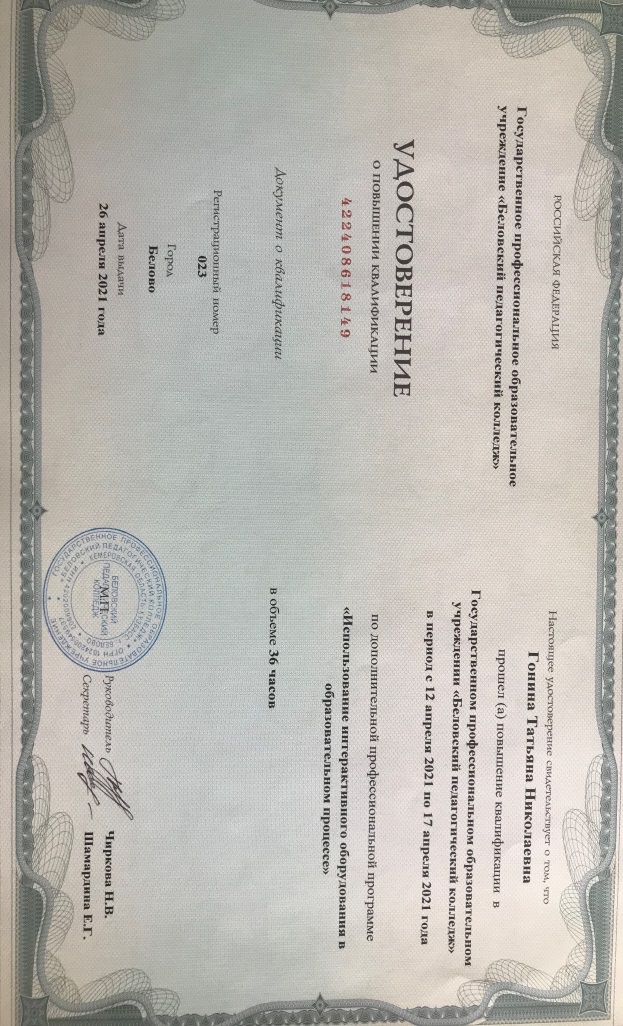 «Призвание учителя есть призвание высокое и благородное. Не тот учитель, кто получает воспитание и образование учителя, а тот, у кого есть внутренняя уверенность в том, что он есть, должен быть и не может быть иным. Эта уверенность встречается редко и может быть доказана только жертвами, которые человек приносит своему призванию...»                                              
                                                              Л. Н.   Толстой